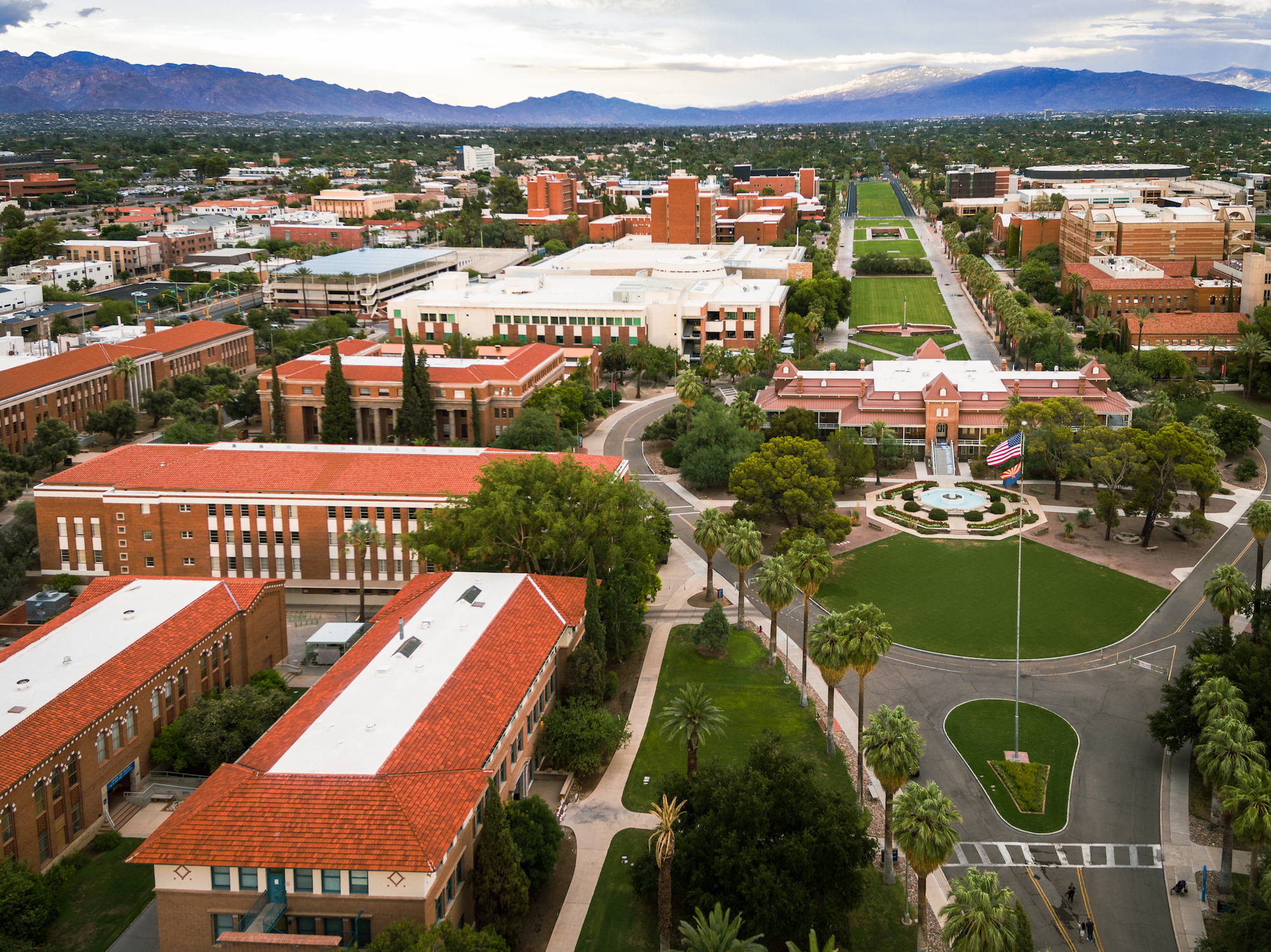 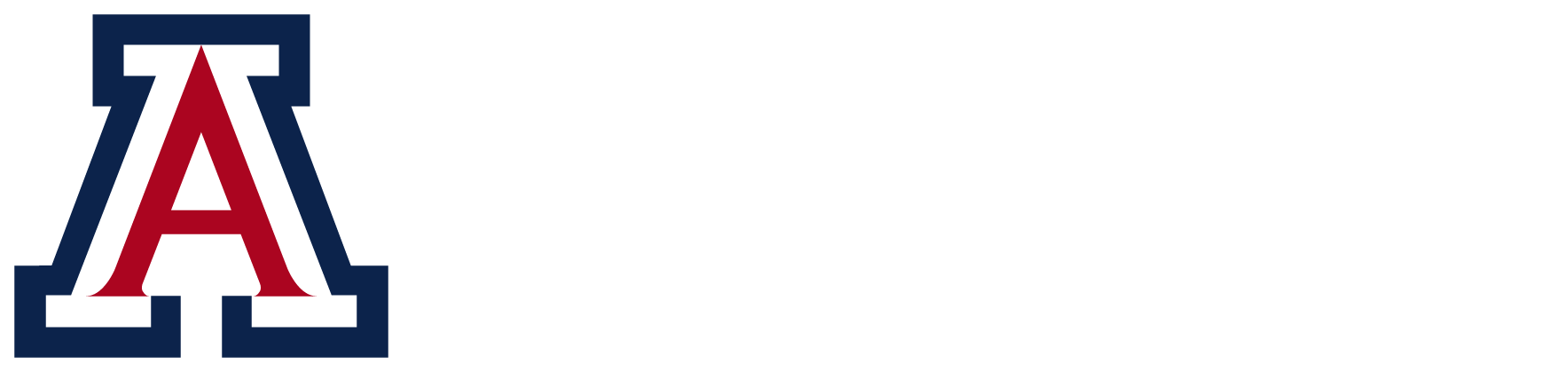 Introduction to Linux on HPC
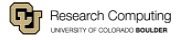 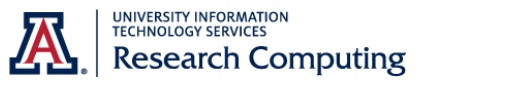 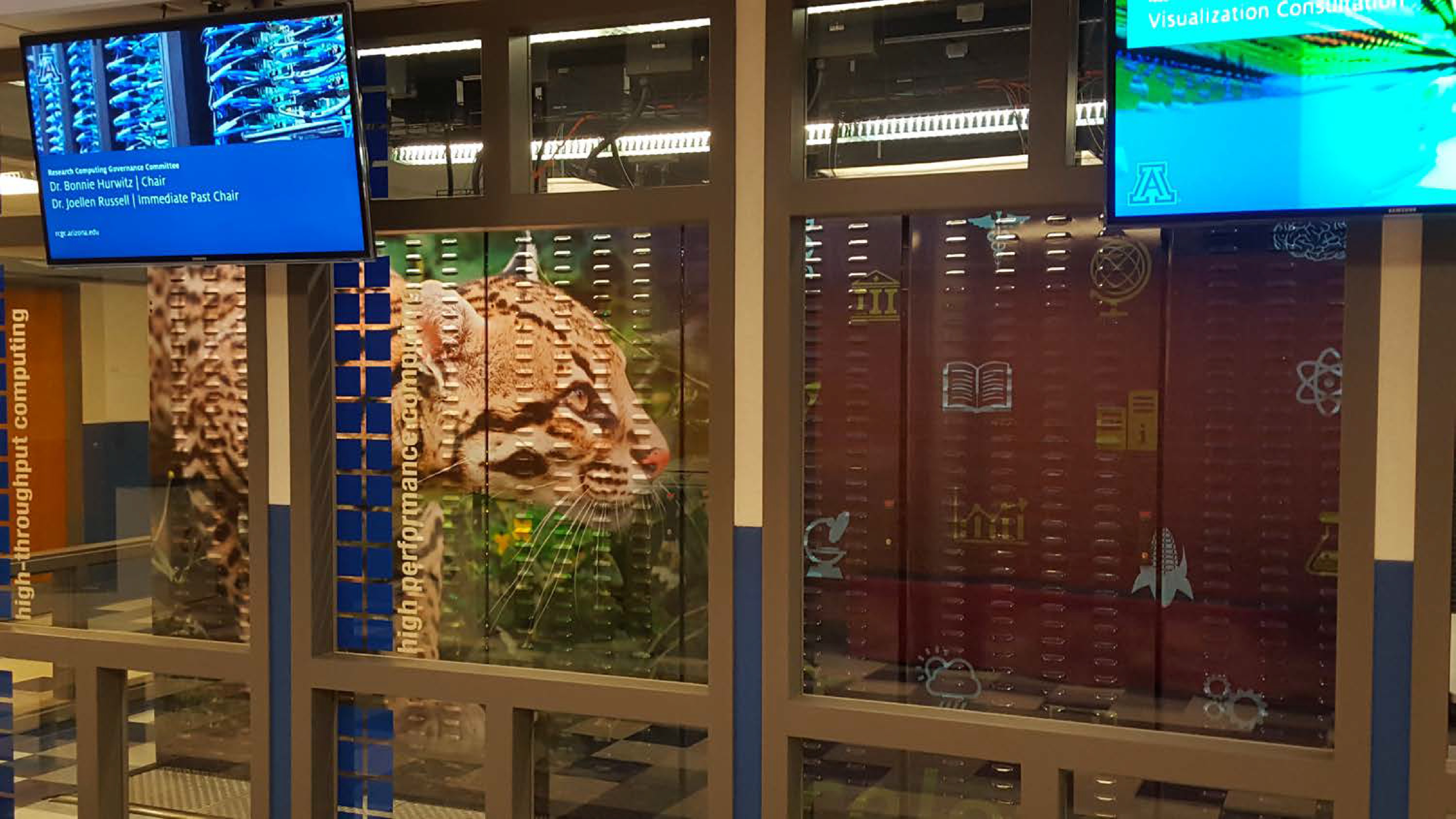 What Is UA HPC?
Provides free services for researchers that include:
Large scale computing
Data storage
Consulting
Training
Our compute clusters are Puma, Ocelote and ElGato
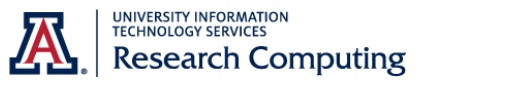 https://ua-researchcomputing-hpc.github.io/Intro-to-HPC/
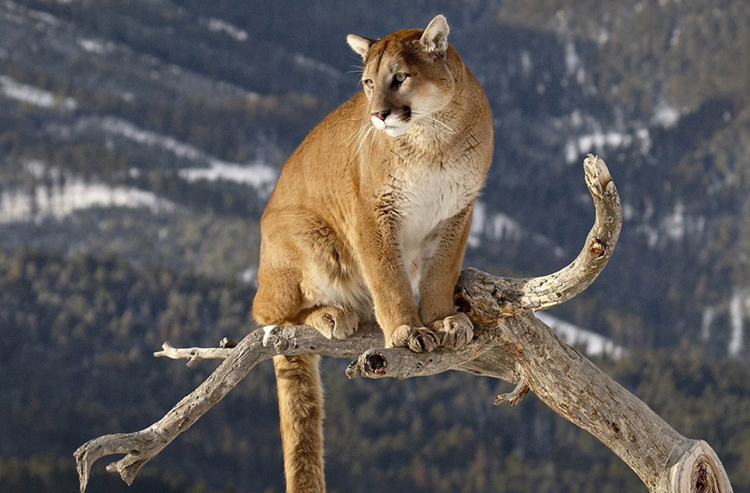 Puma is a High Performance Cluster
320 compute nodes
30,000 cores
60 Nvidia V100 GPU’s
All-flash filesystem
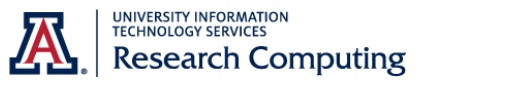 Opening a Terminal
Mac: Go to Applications  Utilities  Terminal

Windows: Download a terminal emulator- PuTTY: https://www.putty.org- Git BASH: https:gitforwindows.org

Open OnDemand: https://ood.hpc.arizona.edu/
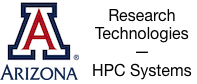 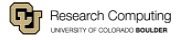 Logging into HPC
Request an Account Sponsored by a PIhttps://public.confluence.arizona.edu/display/UAHPC/Account+Creation	

Access Your Accounthttps://public.confluence.arizona.edu/display/UAHPC/System+Access
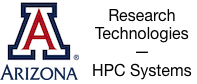 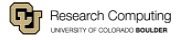 OnDemand GUI Interface
Open ood.hpc.arizona.edu in your web browser and login with your  NetID and password.
From the “Clusters” drop-down menu choose which HPC cluster you  would like to access:
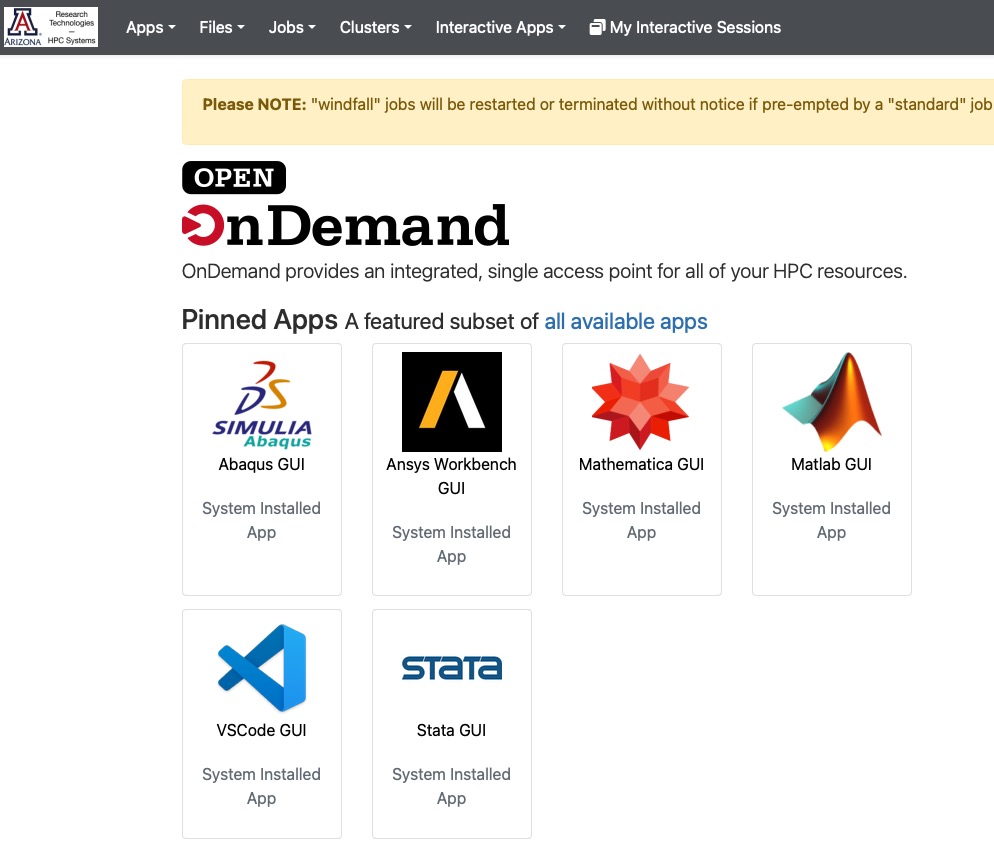 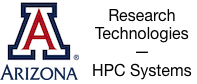 Command Line Interface
Laptop $ ssh netid@hpc.arizona.edu
This is a bastion host used to access the 
rest of the RT/HPC environment.
Type "shell" to access the job submission hosts 
for all environments
-----------------------------------------
[netid@gatekeeper ~]$ shell
Last login: Mon Nov  8 20:16:14 2021 from 
gatekeeper.hpc.arizona.edu
***
-----------------------------------------
(puma) [netid@junonia 08:35:32 ~]$
bastion
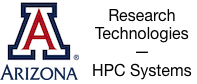 shell
prompt
What is Linux?
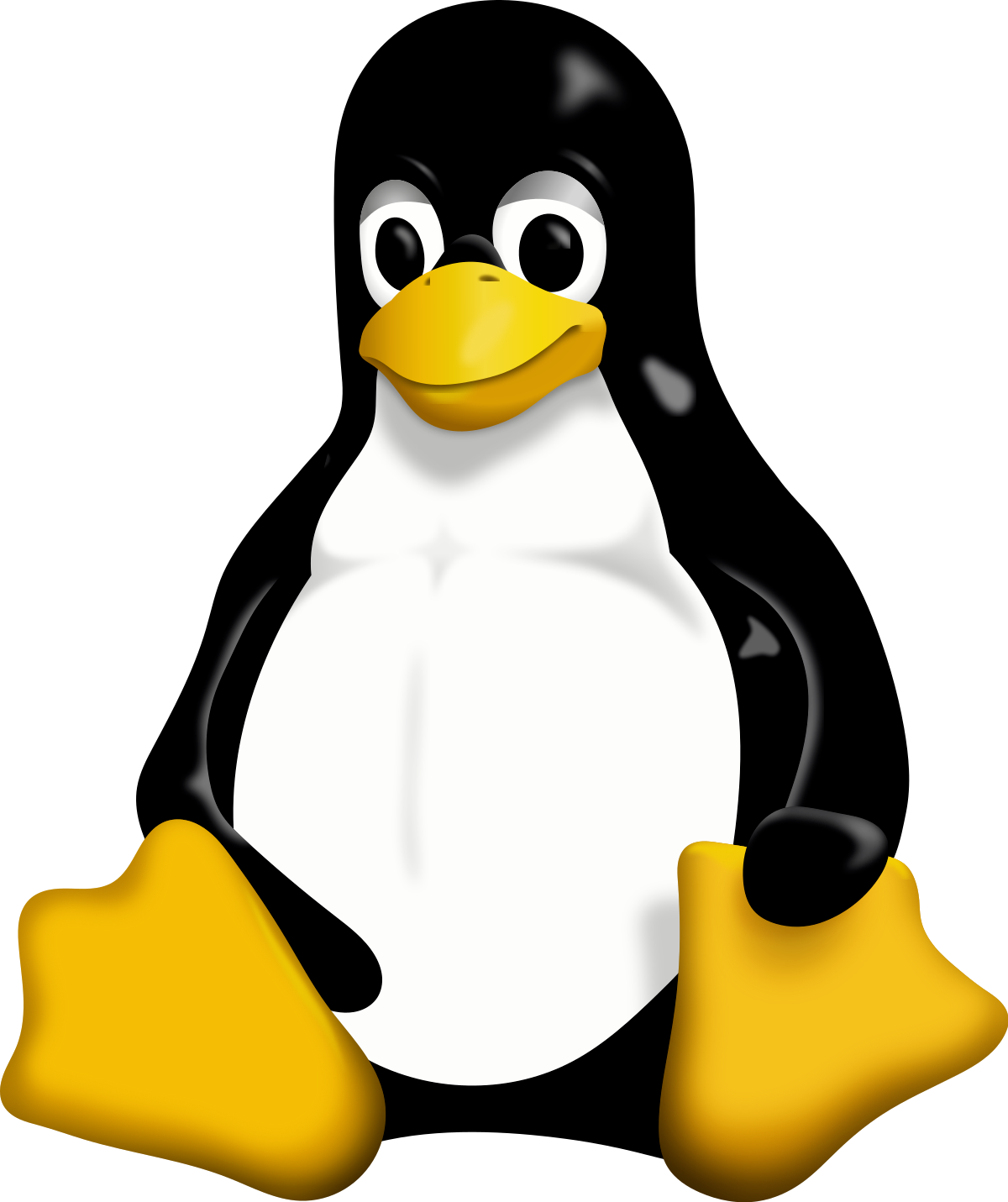 Part of the Unix-like family of operating systems.
Started in early ‘90s by Linus Torvalds.
Typically refers only to the kernel with software from the GNU project and elsewhere layered on top to form a complete OS. Most is open source.
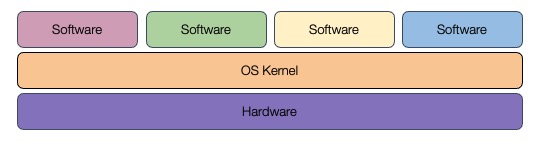 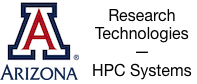 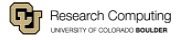 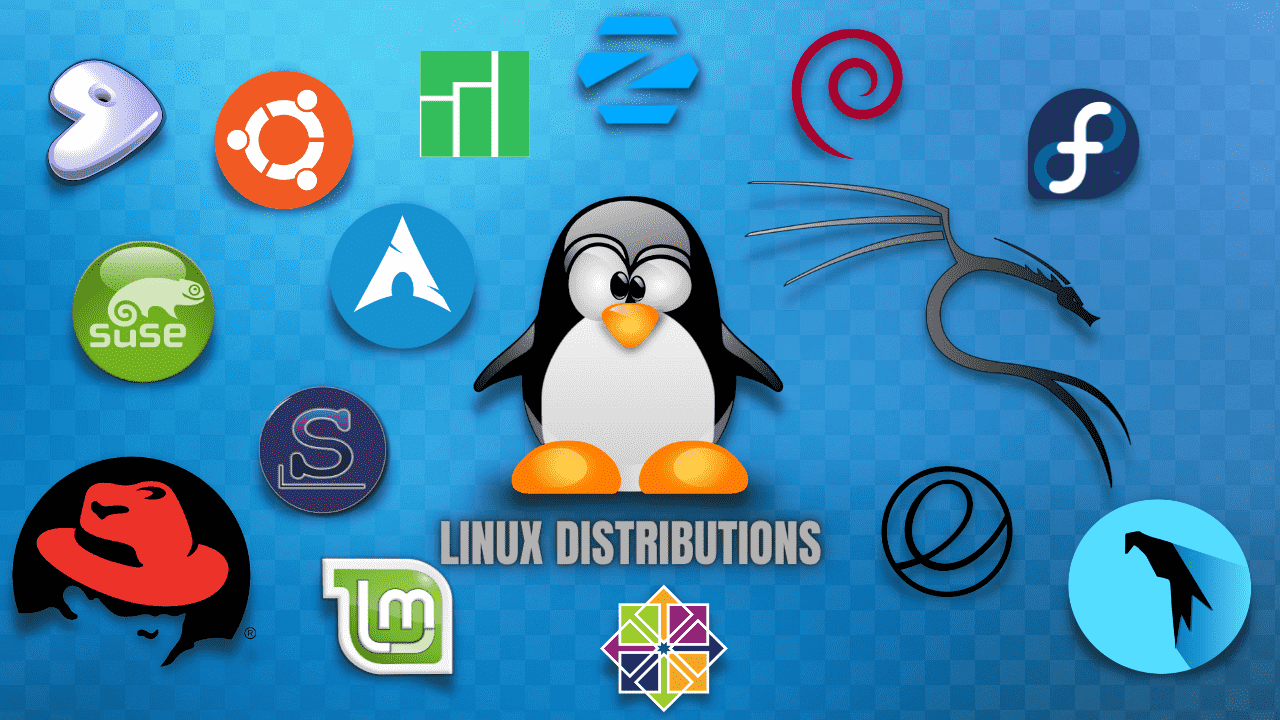 What is Linux?
Several distributions are available from enterprise-grade, like RHEL or SUSE, to more workstation-focused like Ubuntu.
Runs on everything from embedded systems to  supercomputers.
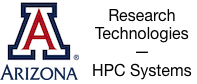 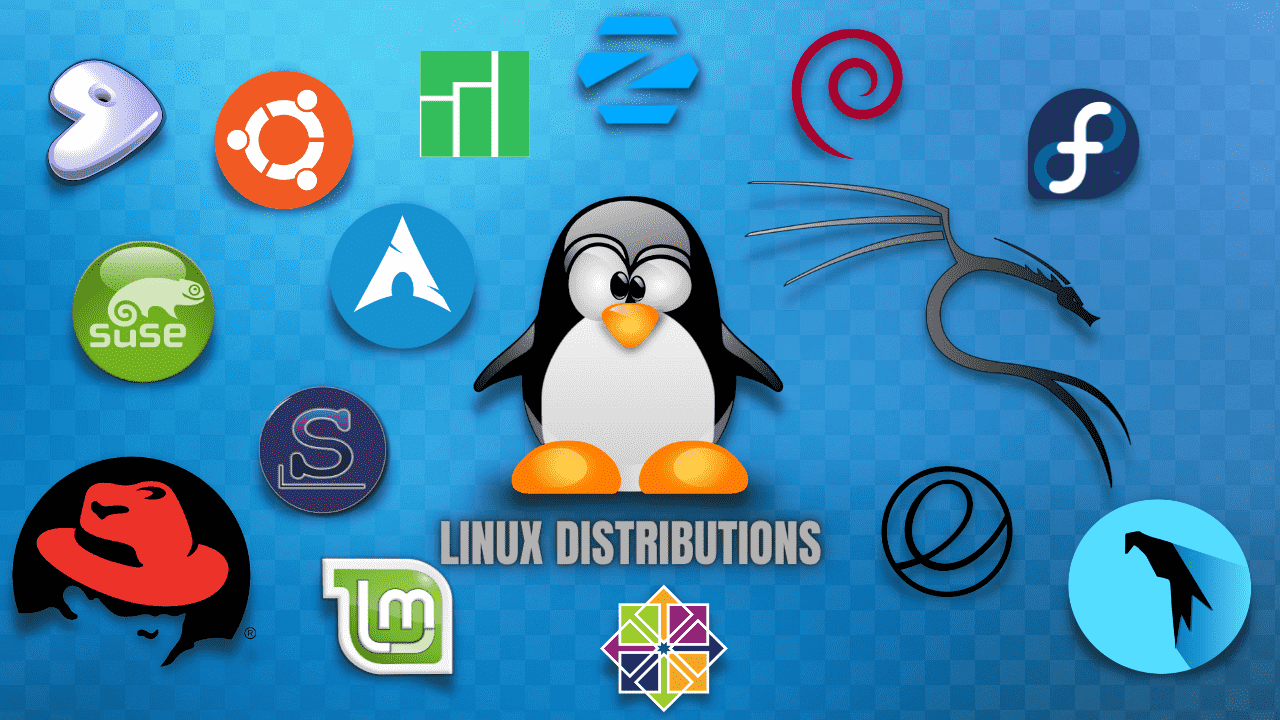 Why use Linux?
Default operating system on virtually all HPC systems and the foundation for many business services globally
Extremely flexible
Fast and powerful
Frequently open source and free 
Many tools for software development
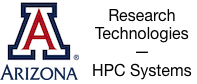 Anatomy of a Linux Command
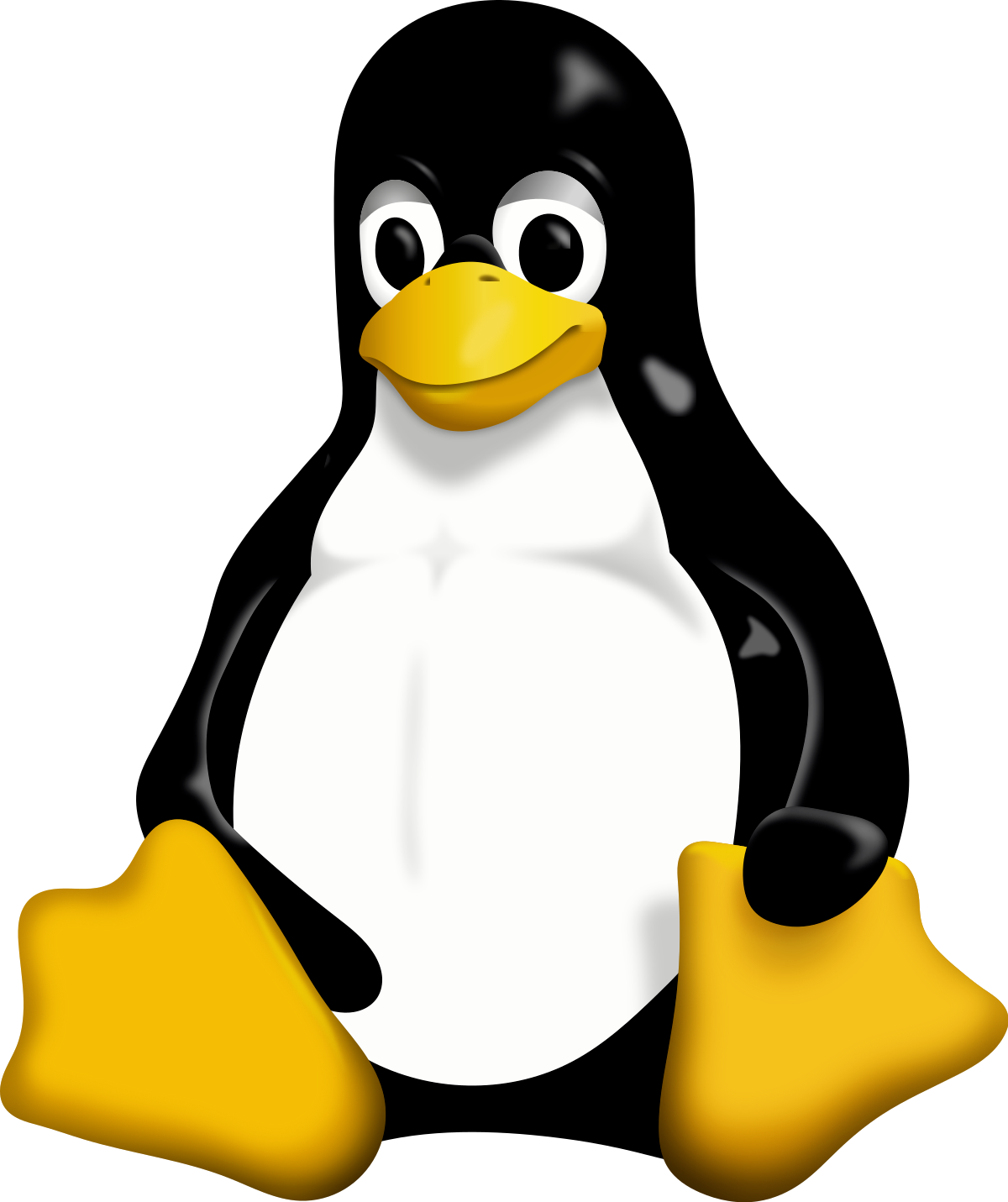 command [flags] [target(s)]	ls –l myworkdir
A long list of directory called myworkdir
A directory is a collection of files

Case is important!
Help on commands is available through the “man” command (short for manual)	man ls
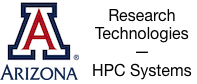 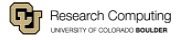 The Linux Filesystem
System of arranging files on disk
Consists of directories (folders) that can contain files or directories
Levels in file paths separated by forward slashes:
e.g. /home/user/scripts/analyze_data.sh
Case-sensitive; spaces in names discouraged
Some shorthand:
	.	(the current directory)
	..	(the directory one level above)
	~	(home directory)
	-	(previous directory, when used with cd)
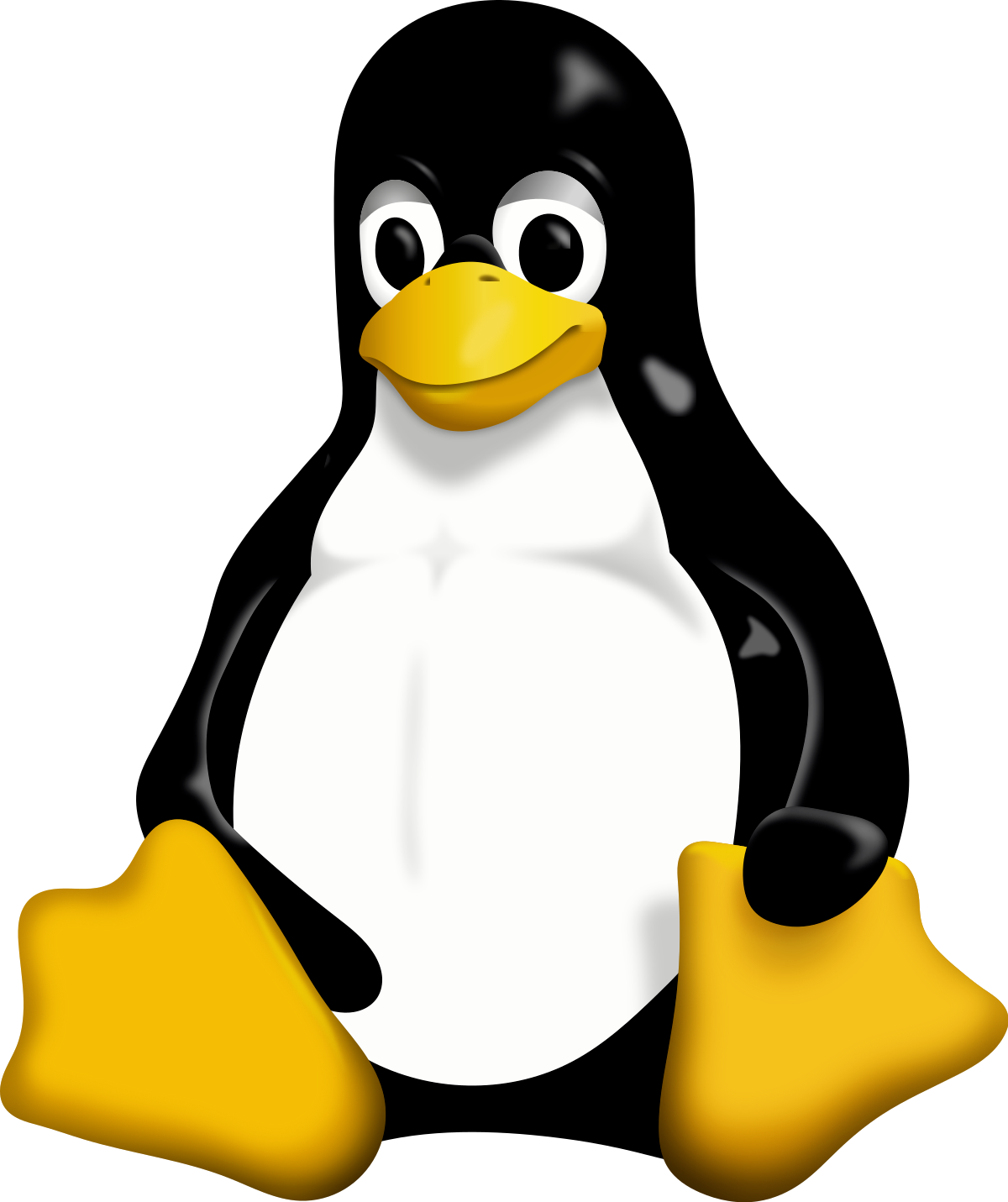 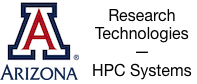 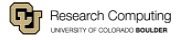 The Linux Filesystem
Multiple Users
/
/bin
/usr
/home
Relative path
../../usr/local
/local
/<username>
/documents
/bin
/hpc
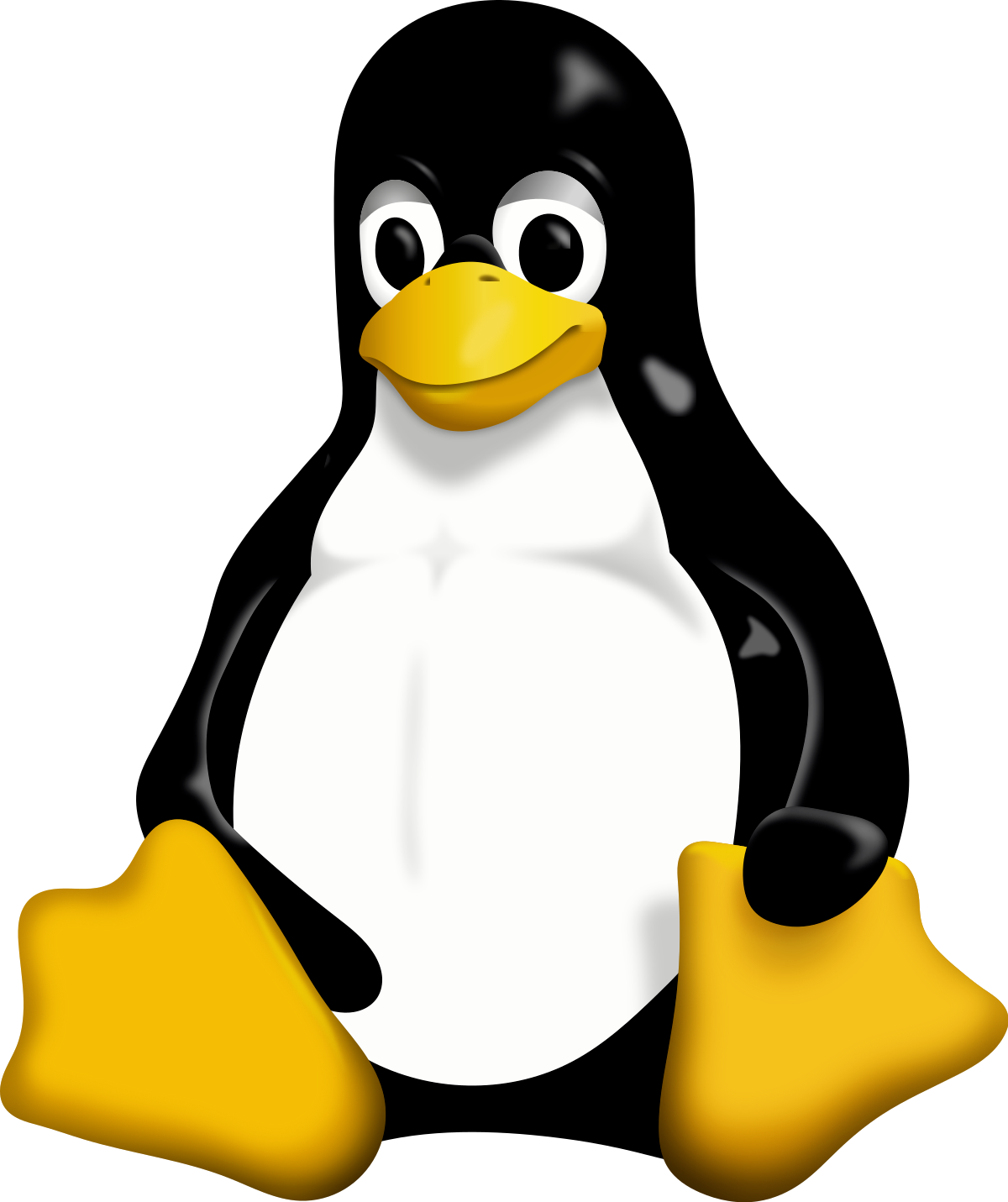 /usr/local/bin
Absolute path
/notes.txt
/home/<username>/documents/hpc/notes.txt
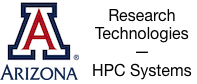 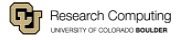 The Filesystems on HPC
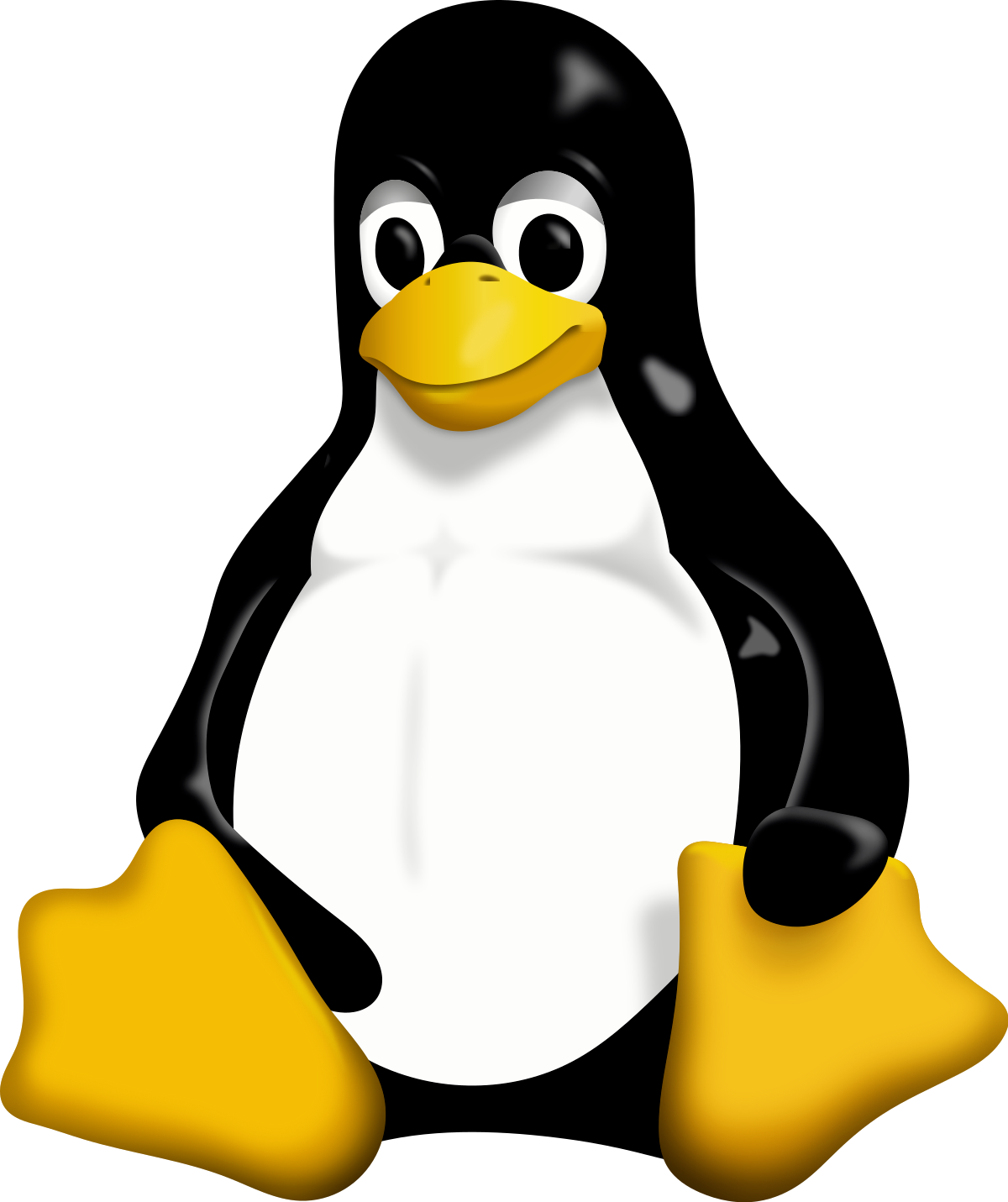 User with netid kim
[kim@r3u13n1 kim]$ cd /groups/PI
[kim@i5n5 kim]$ cd /xdisk/PI
(puma)[kim@junonia time ~]$ pwd
home/u13/kim
[kim@cpu38 kim]$ cd /tmp
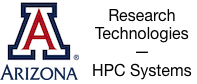 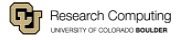 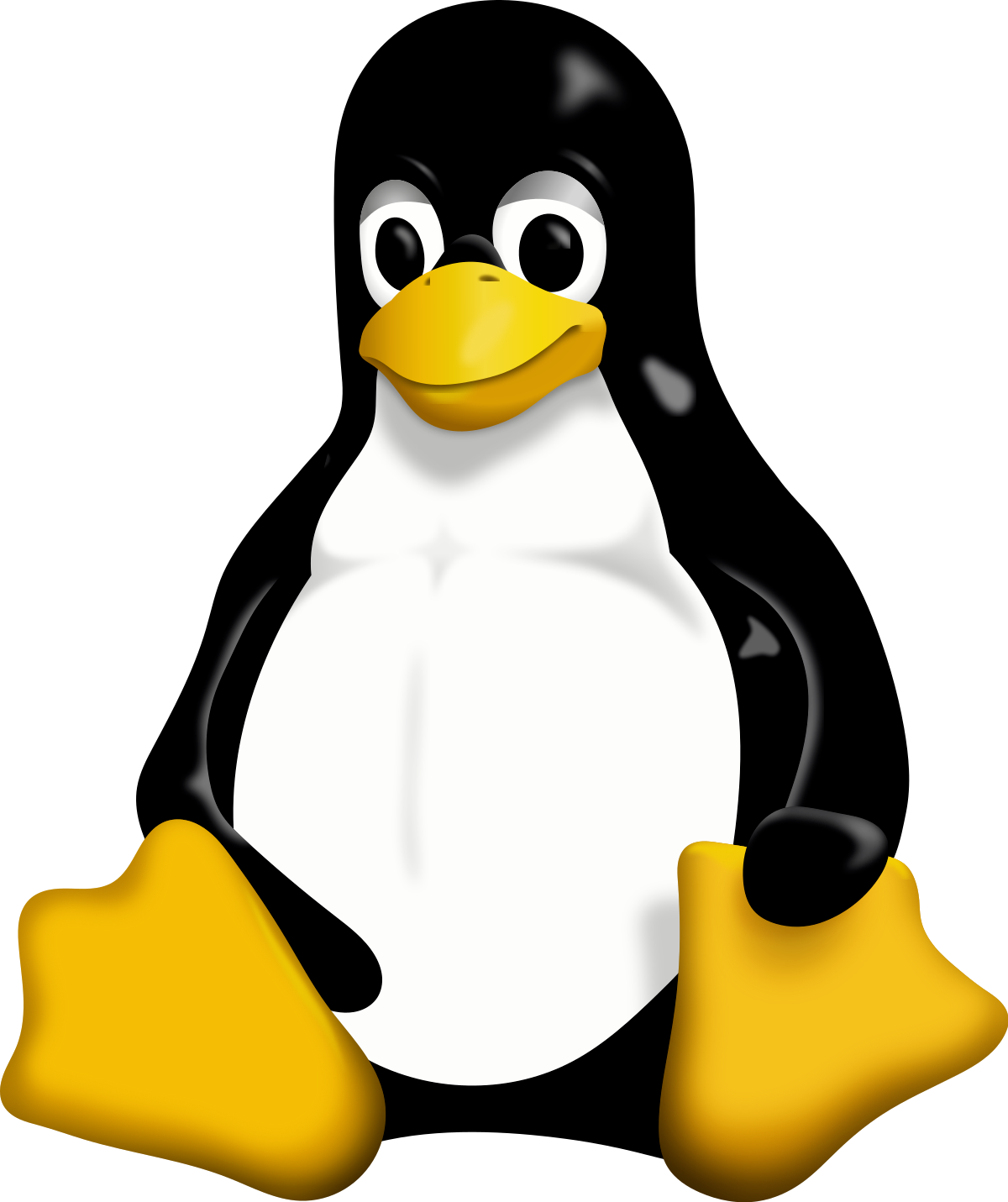 Where Filesystems are Mounted
Bastion host
Nothing here

Login node
/home
/groups/PI
/xdisk/PI

Compute nodes
/home
/groups/PI
/xdisk/PI
/tmp

File transfer node
/rental/PI
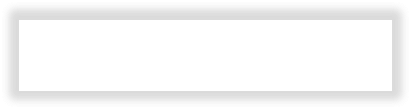 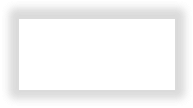 Computes nodes
Users
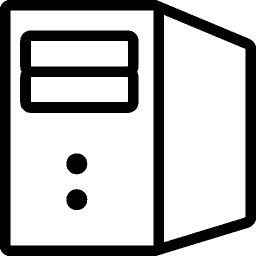 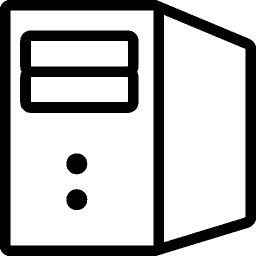 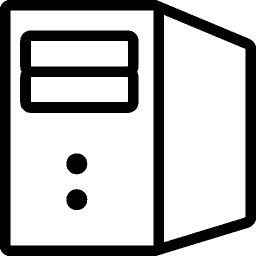 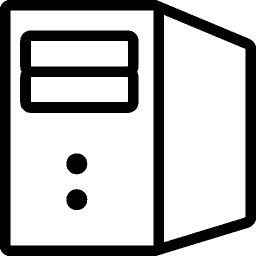 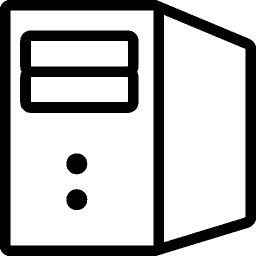 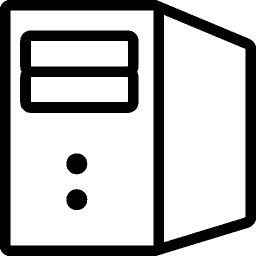 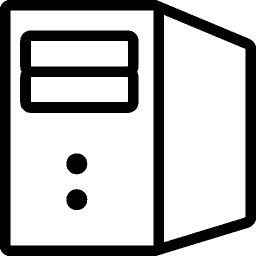 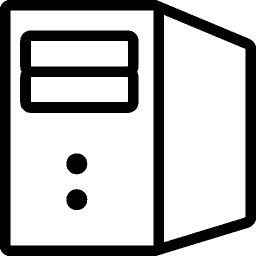 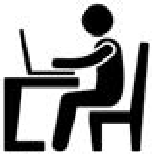 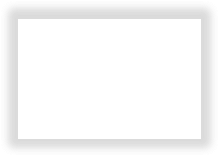 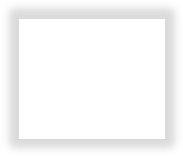 Bastion  host
Login  node
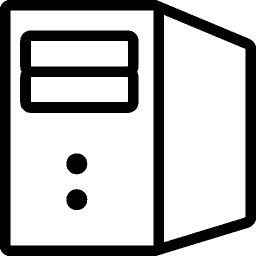 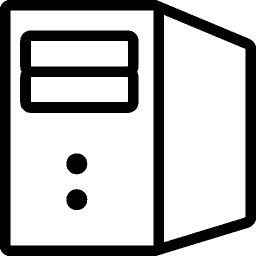 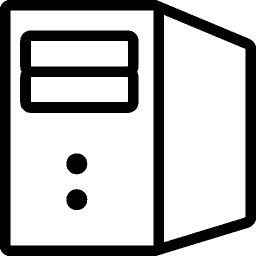 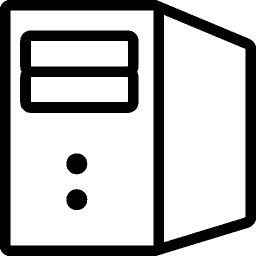 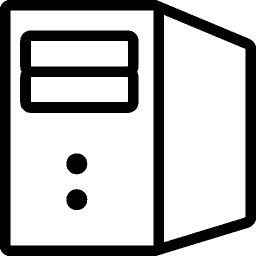 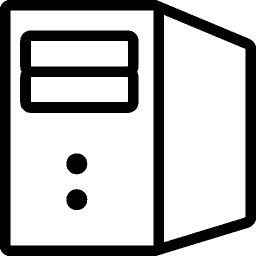 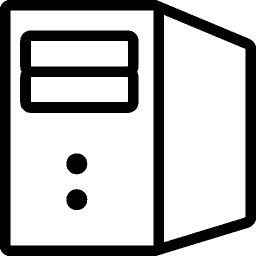 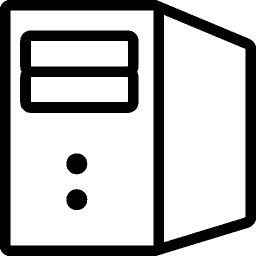 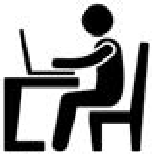 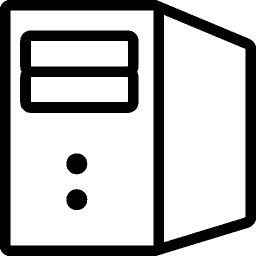 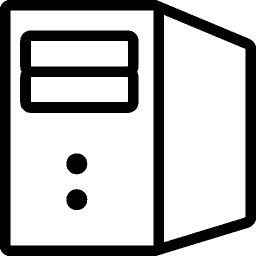 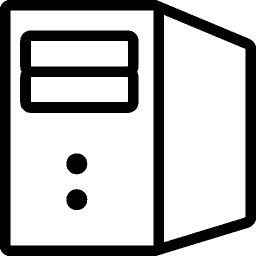 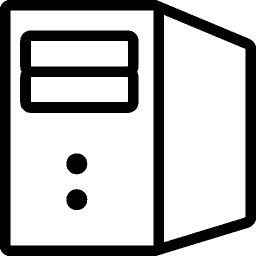 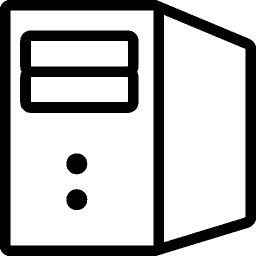 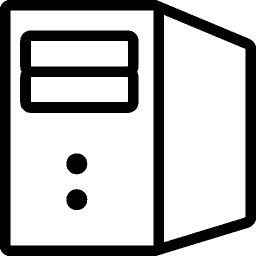 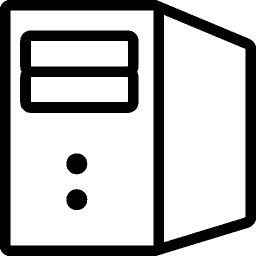 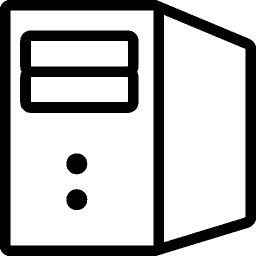 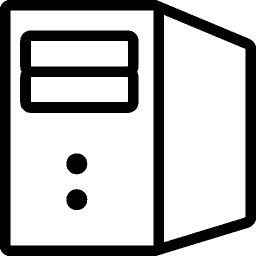 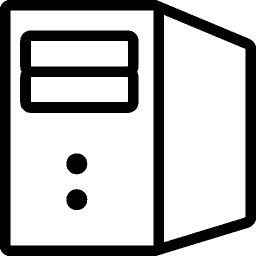 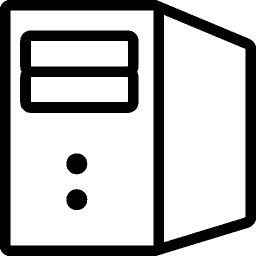 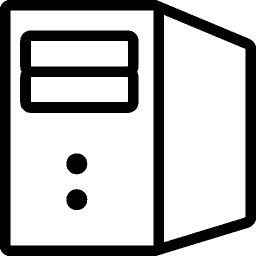 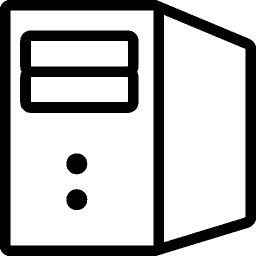 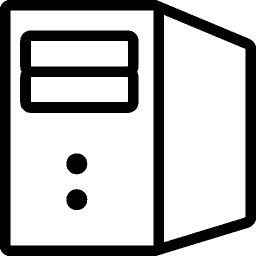 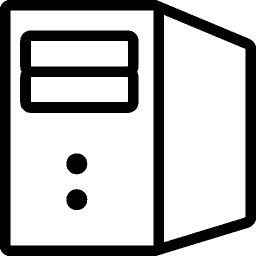 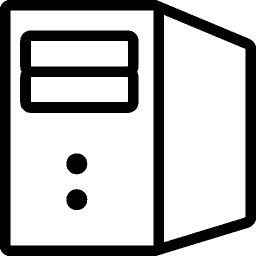 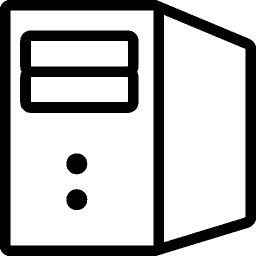 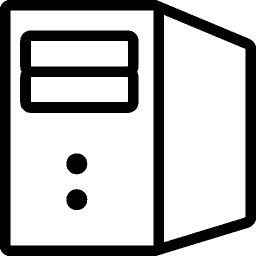 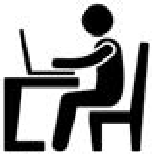 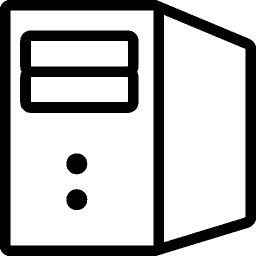 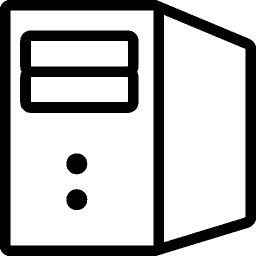 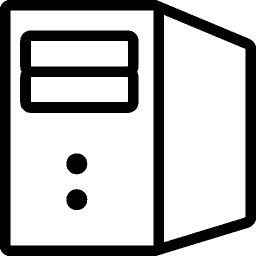 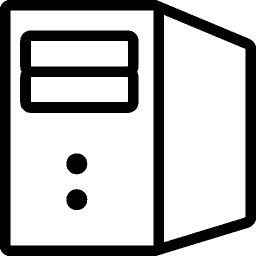 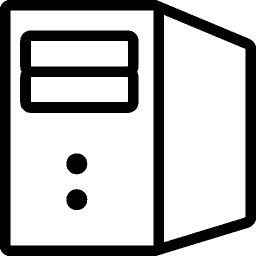 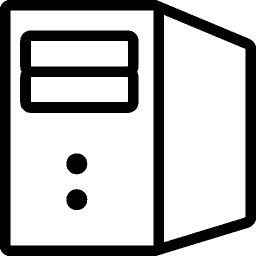 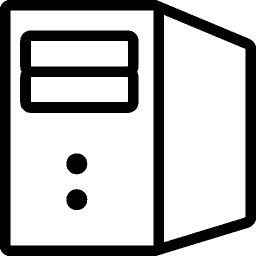 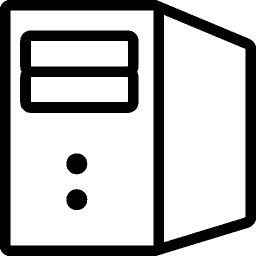 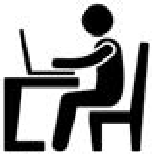 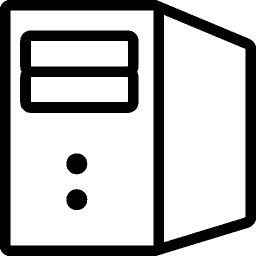 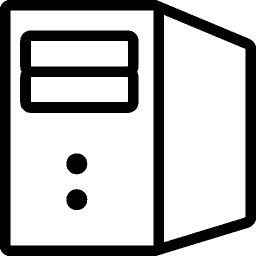 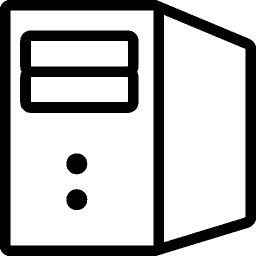 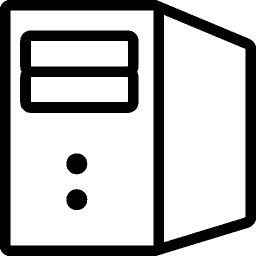 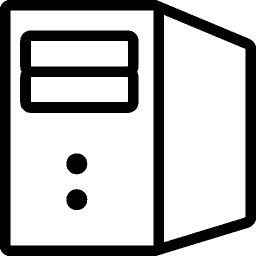 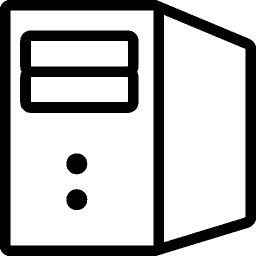 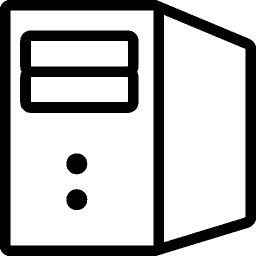 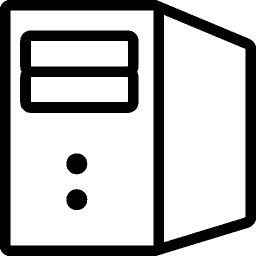 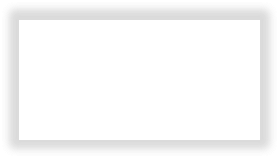 File transfer  node
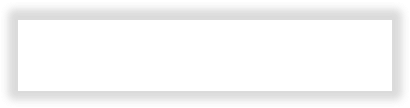 Shared data storage
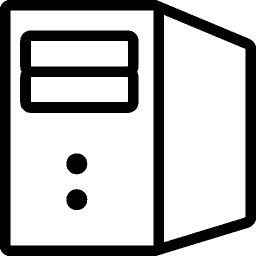 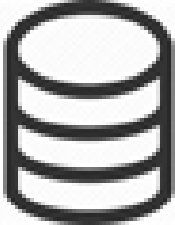 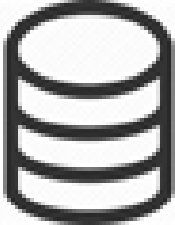 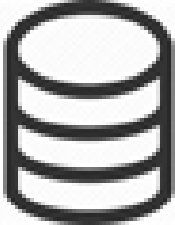 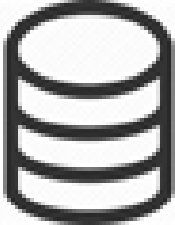 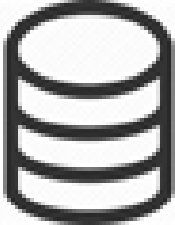 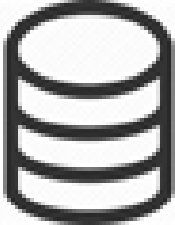 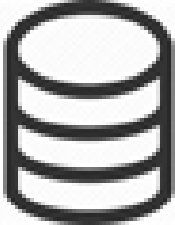 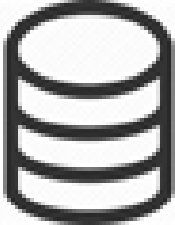 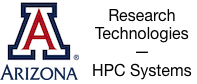 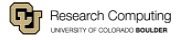 Linux jargon: mounted means accessible
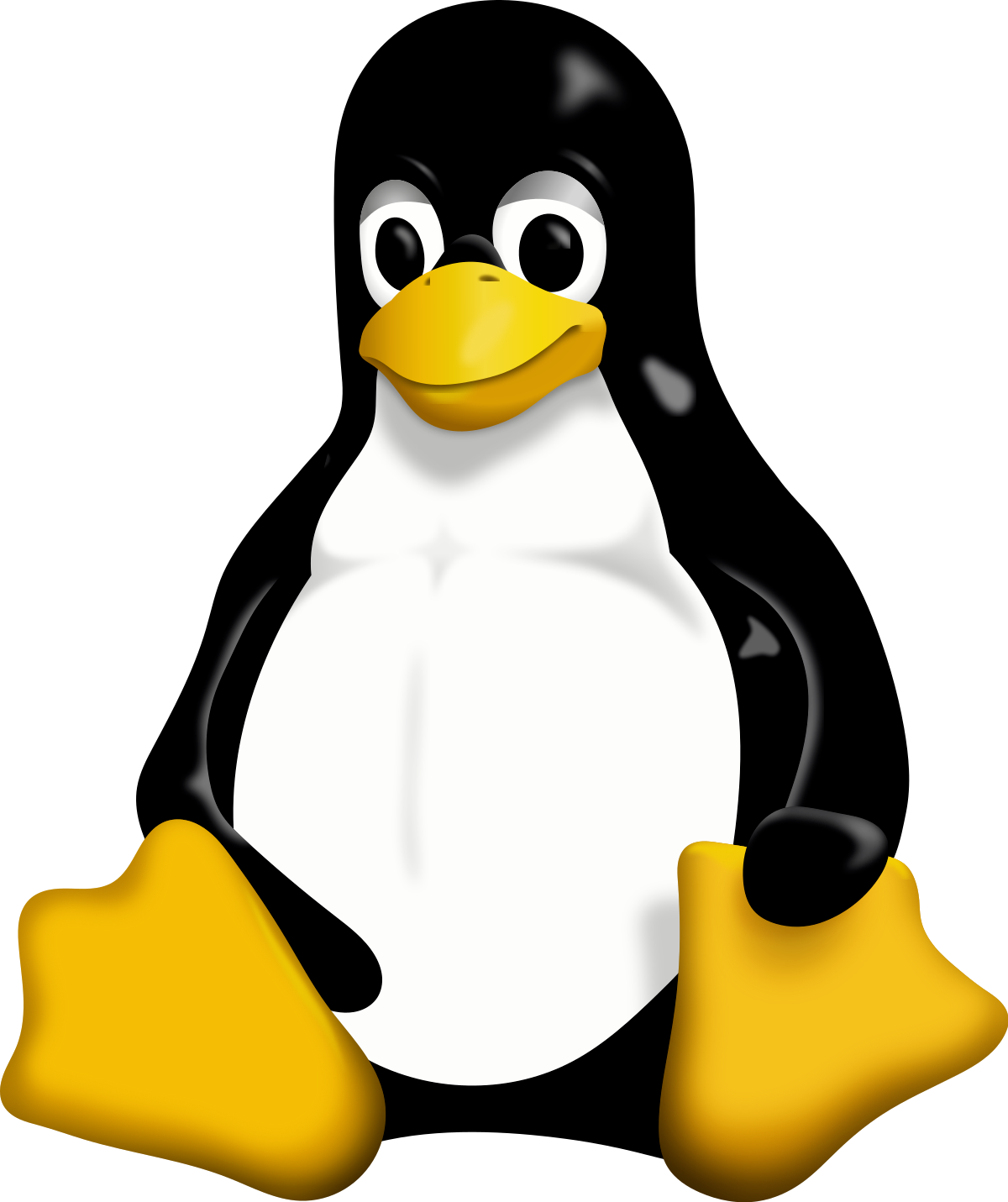 Environment Variables
Environment variables are important for Linux users and programs
Type env to see your currently set up environment variables 
Useful environment variables:

	PATH 			directories to search for commands
	HOME 			home directory
	PWD			current working directory
	USER			username
	LD_LIBRARY_PATH	directories to search for dynamically-loaded libraries
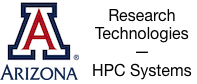 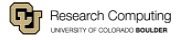 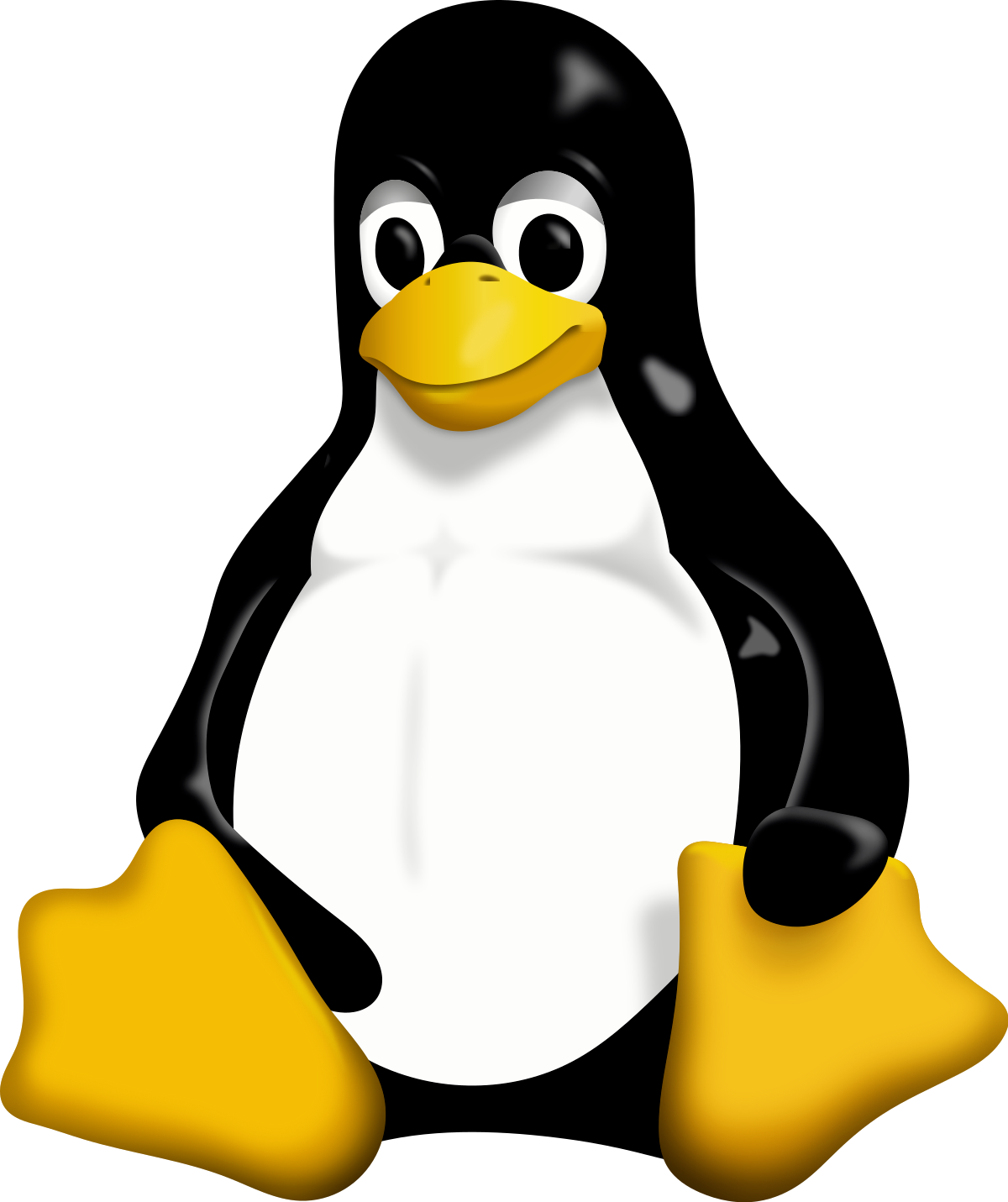 File and Directory Commands
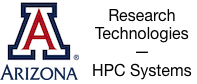 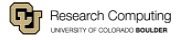 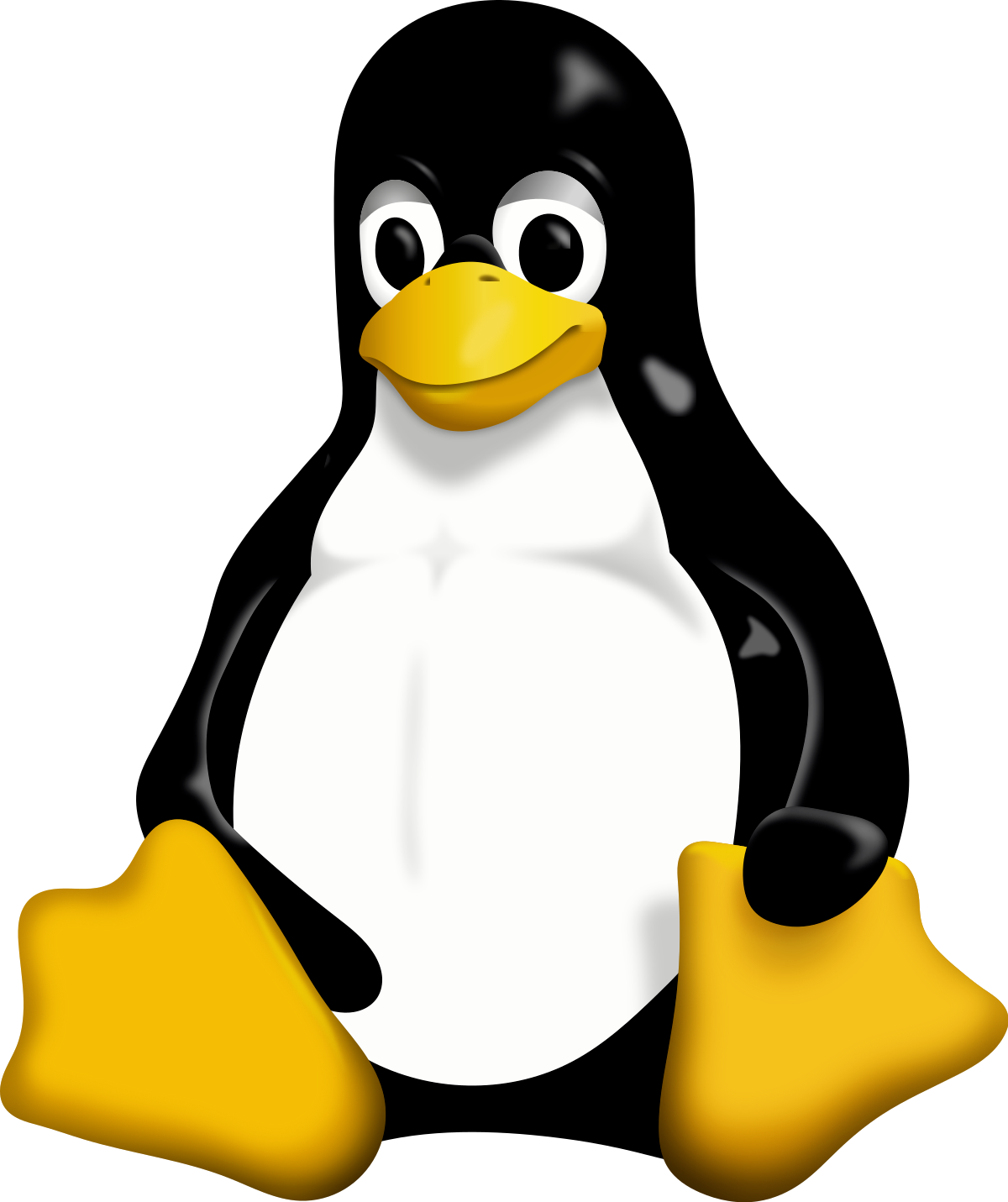 File Viewing Commands
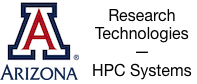 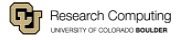 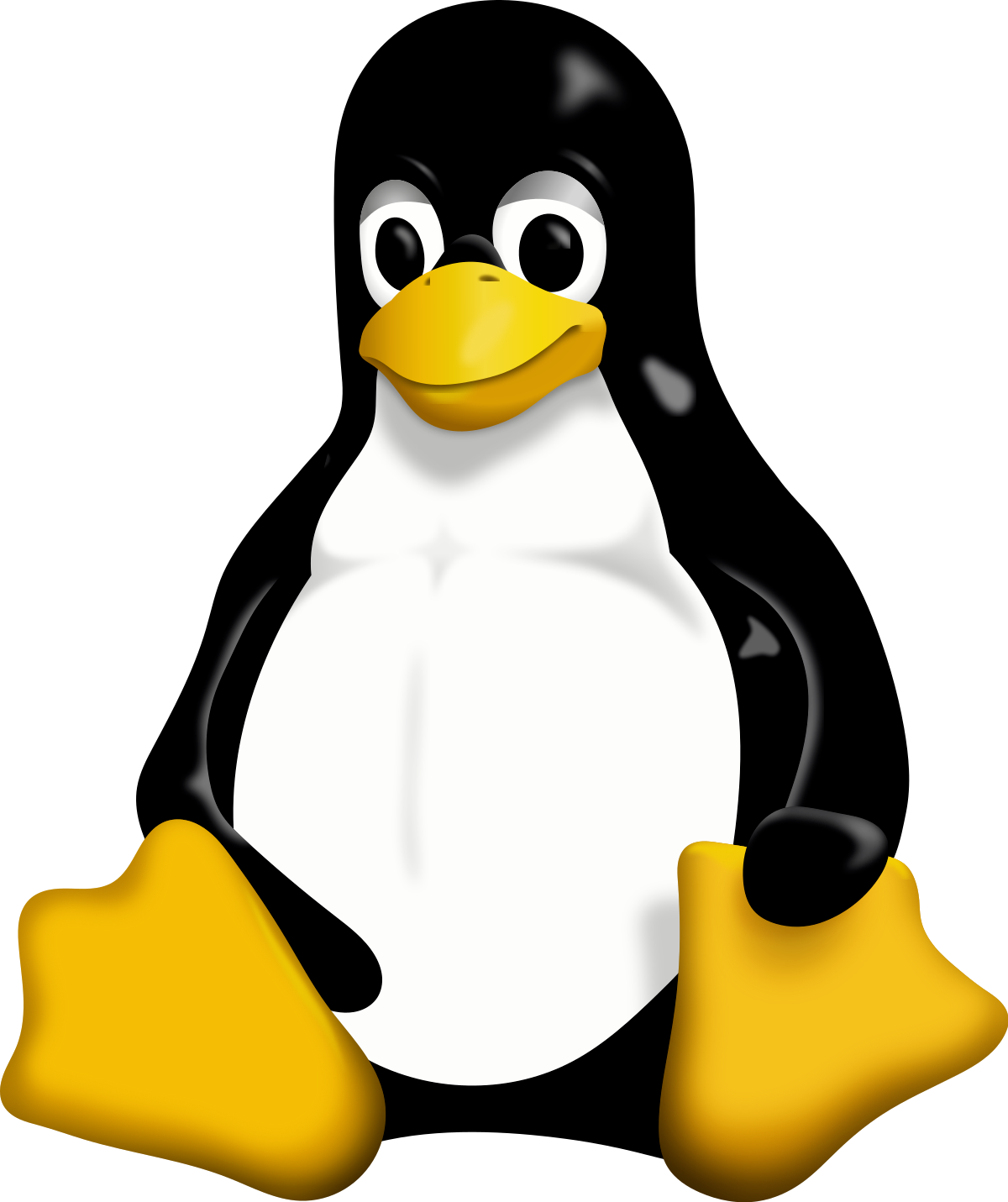 Exercise 1: Navigation
Sign-in to your account
Print the path to your current directory
List the contents of this directory 
From your home directory create a new directory. How can you be sure the new directory is there?
Change to your new directory and create a file.
Remove the file you just created.
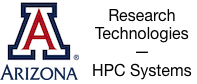 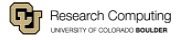 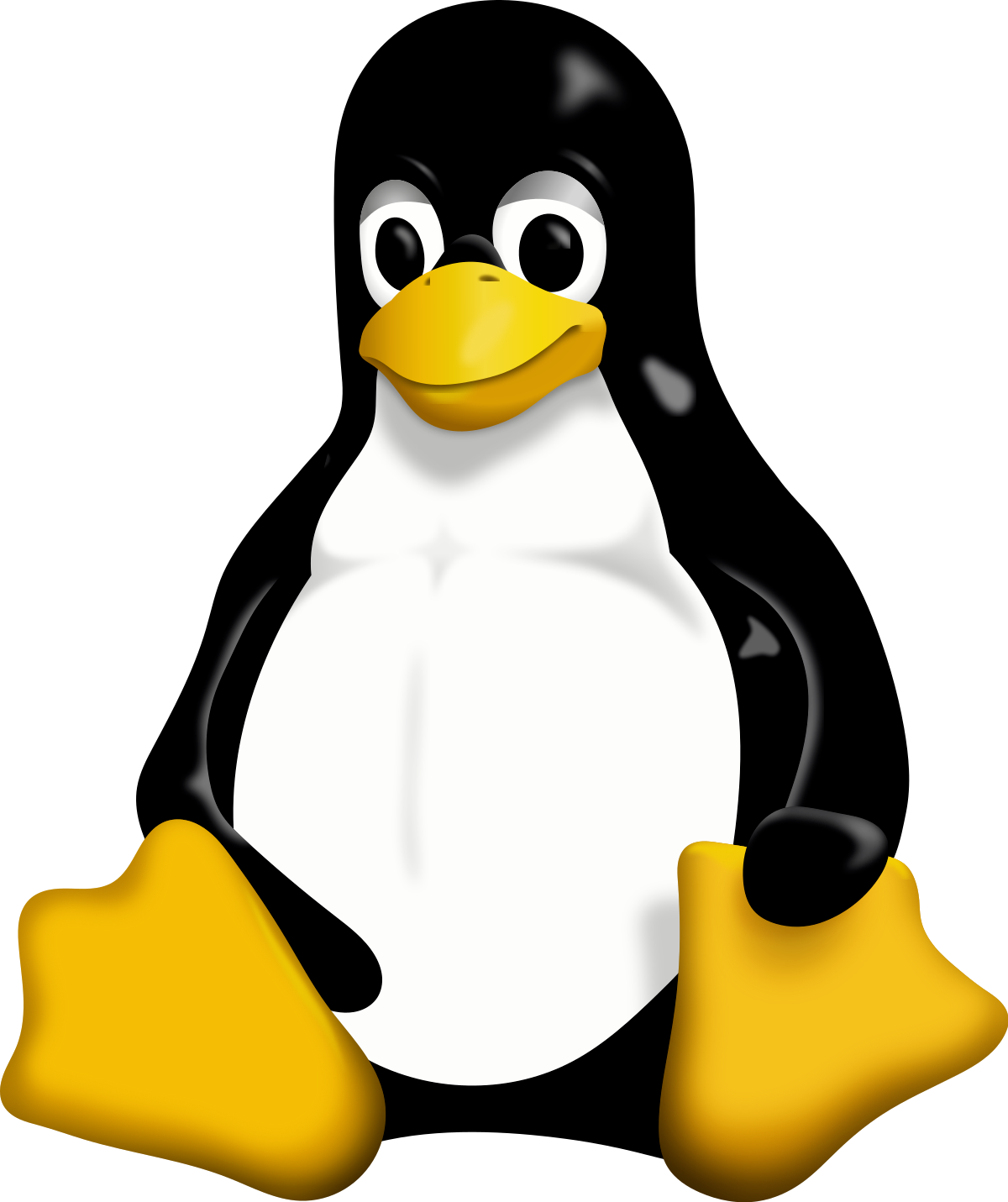 Access the example scripts
How to get there: github.com/ResearchComputing/Supercomputing_Spinup
From home, create a “linux” directory
Change to this directory for the exercises
Git clone the repository: 
git clone https://github.com/ResearchComputing/Supercomputing_Spinup.git
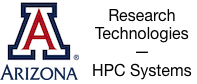 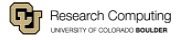 Exercise 2: File Viewing
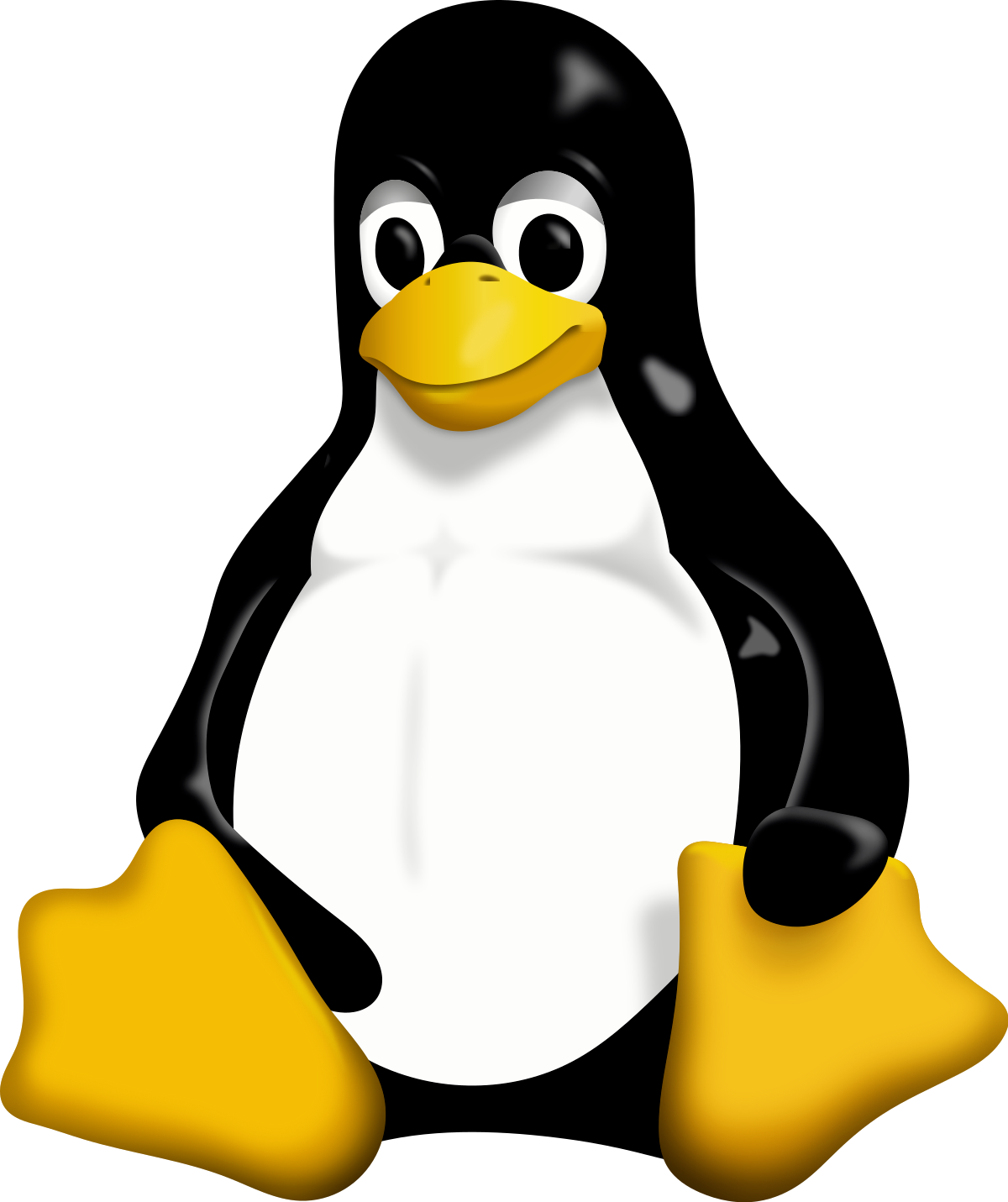 First change to the Supercomputing_Spinup directoryHint: try tab complete
Change to the “linux_bash_spinup/scripts” directory
Print out the entire “test.sh” file
Print out the last 3 lines of “local_vs_global.sh” file
Find how many words are in “case_example.sh”
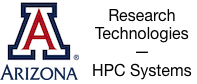 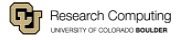 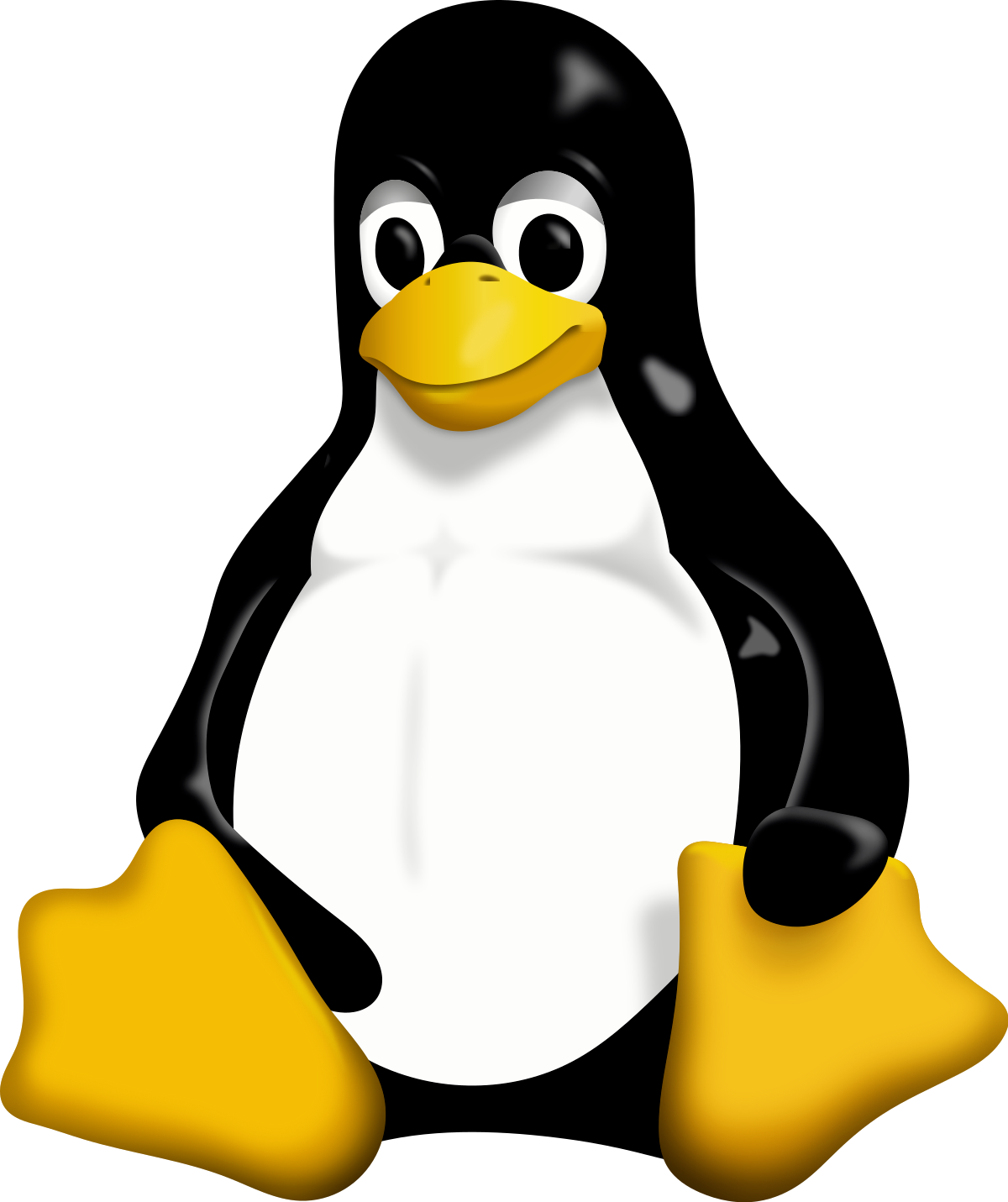 Modes aka Permissions
drwxrwsr-x  2 sarawillis chrisreidy   3072 Nov  8 14:50 system-scripts
-rw-r--r--  1 baylyd     chrisreidy      0 Oct 18  2021 test
3 classes of users:
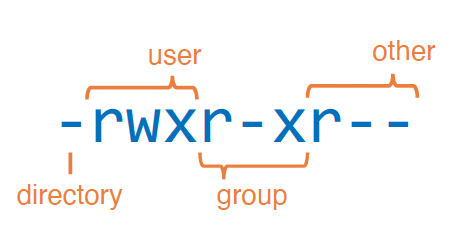 User (u)
Group (g)
Other (o)
aka “owner”
3 types of permissions:
Read (r)
Write (w)
Execute (x)
Note:
One is a file, the other is a directory
The first name is the owner
The second name is the group
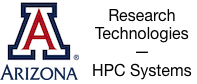 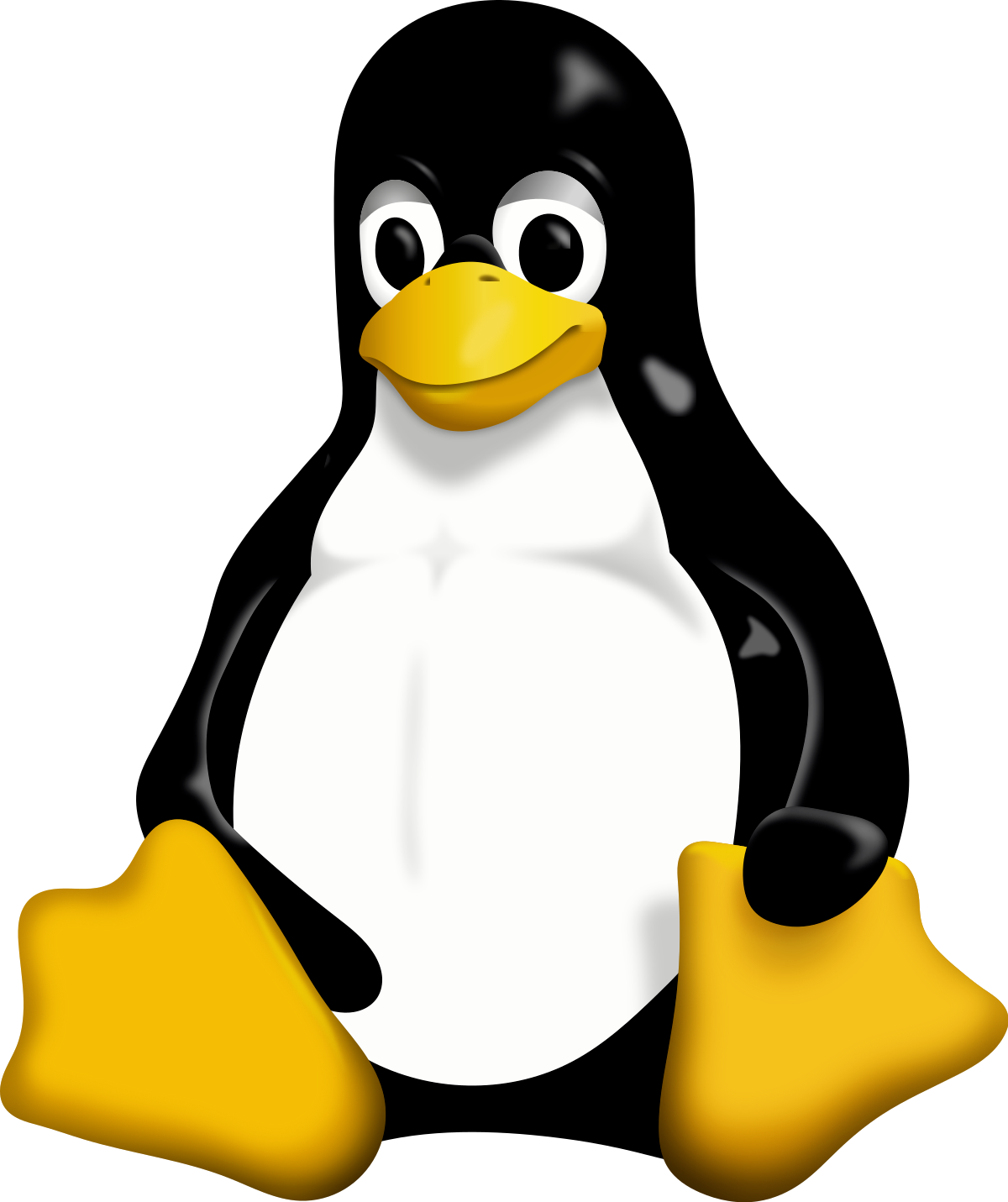 Modes aka Permissions
-rw-r--r--  1 baylyd     chrisreidy      0 Oct 18  2021 test
chmod changes mode

To add write and execute permissions for the groupchmod g+wx test   or
chmod 674 test
-rw-rwxr--  1 baylyd     chrisreidy      0 Oct 18  2021 test

To remove read permission for all others
chmod o-x test
chmod 670 test
-rw-rwx---  1 baylyd     chrisreidy      0 Oct 18  2021 test
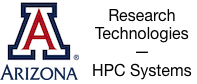 File Types and Dots
drwxr-xr-x.   3 chrisreidy chrisreidy      2048 Feb 10 09:17 bayes
-rw-r--r--.   1 chrisreidy tmerritt        3579 Oct 23  2019 conda-bash.sh
drwxr-xr-x.   3 chrisreidy staff            512 Oct 22  2019 .anaconda
-rwxr-xr-x.   1 chrisreidy staff         121902 Dec 16  2020 nettest
ls		short list
ls –l	long list
ls –la	list hidden files also
cd ..	change to parent dir
cd ~ 	change to home dir
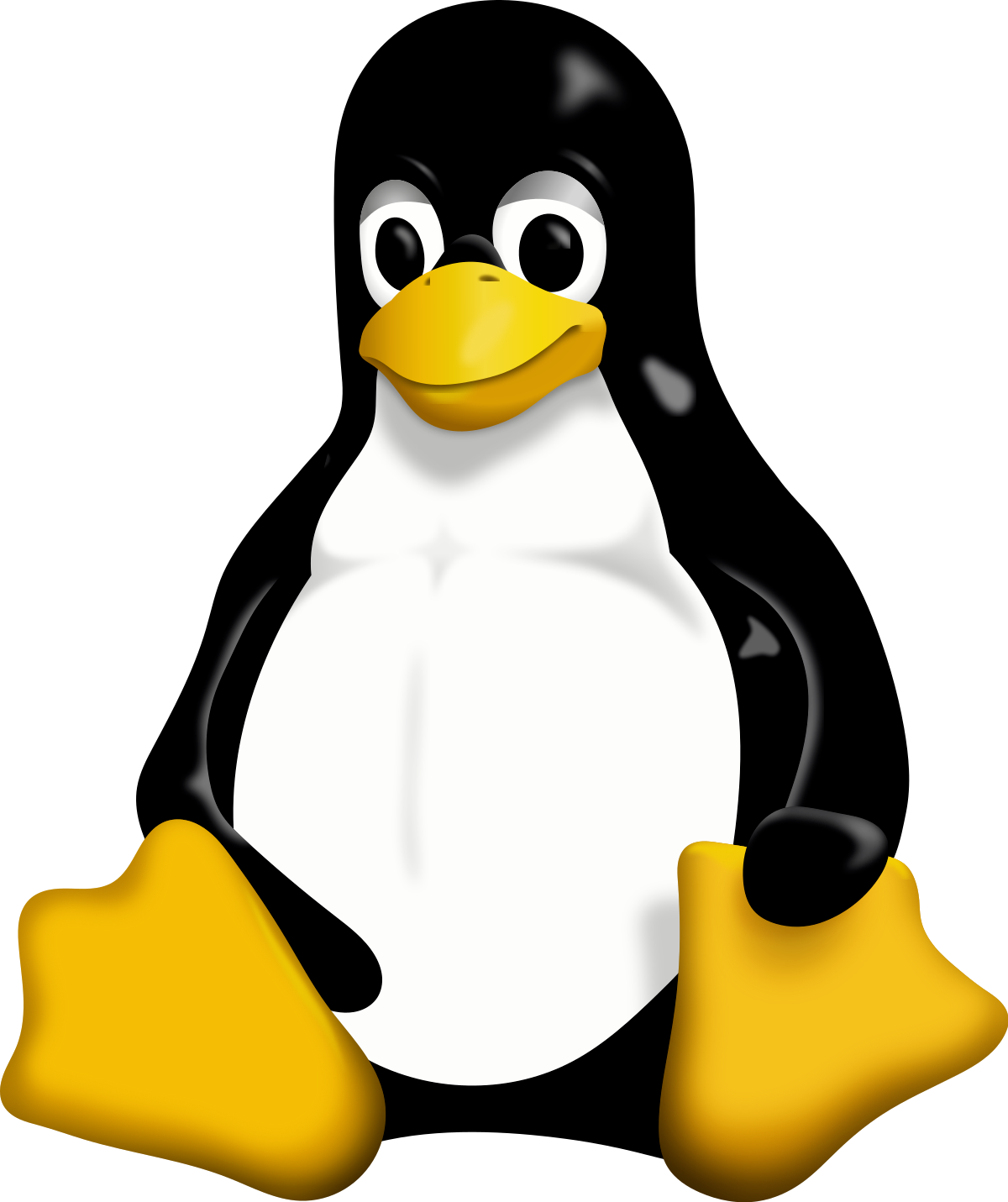 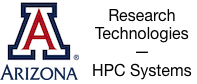 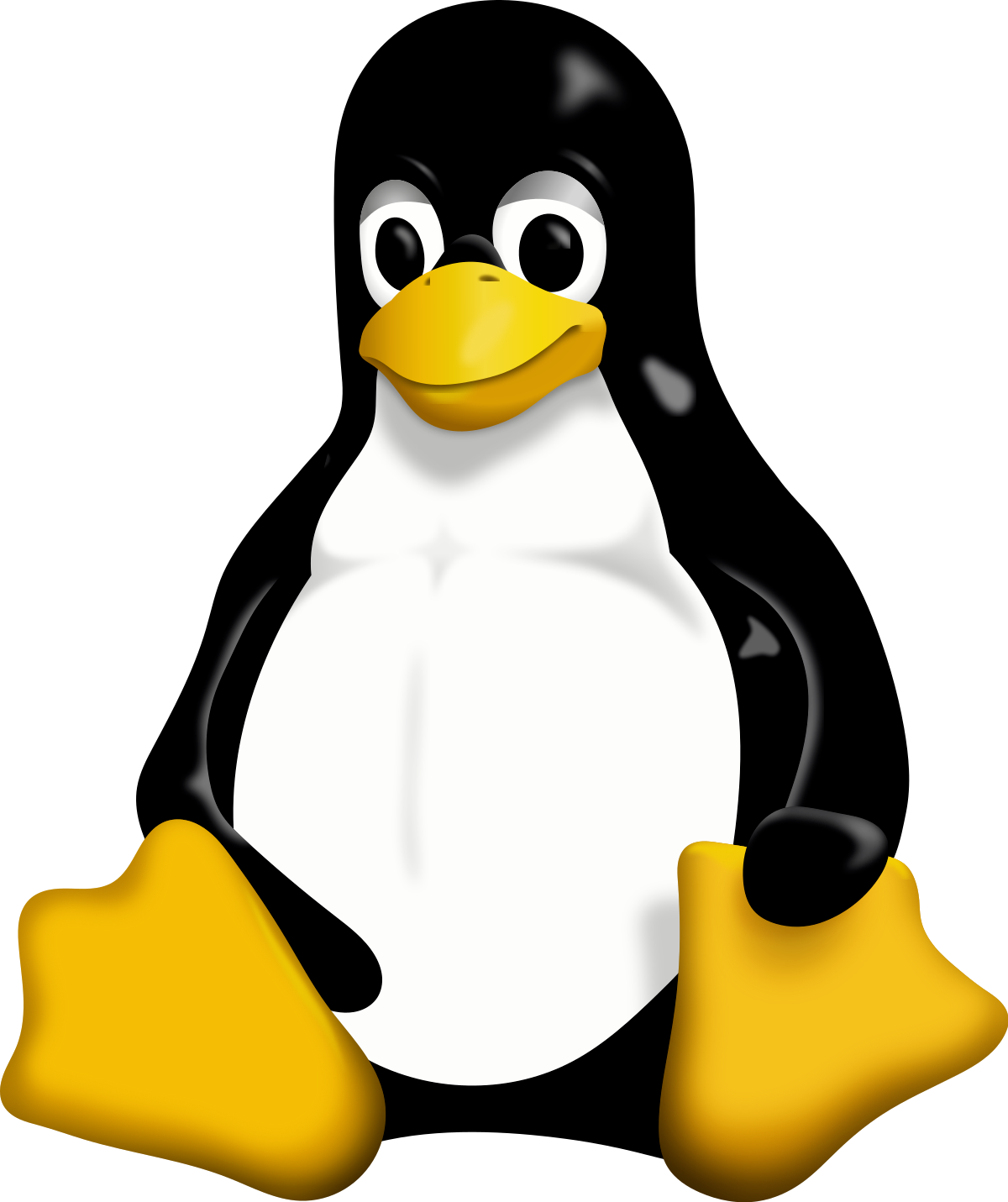 Profiles
-rw-------. 1 chrisreidy staff 2574 Oct 22  2021 .bashrc
Sample Lines

PATH="~/perl5/bin${PATH+:}${PATH}:$HOME/.local/bin"; export PATH;
# Forces ~/.bashrc resource after cluster switch
alias puma=". /usr/local/bin/slurm-selector.sh puma && source ~/.bashrc"
#-# >>> conda initialize >>>
# Python virtualenv
# source ~/tflow/tensorflow_virtual_env/bin/activate
-rw-------. 1 chrisreidy staff 177 Aug 27  2020 .bash_profile
-rw-------. 1 chrisreidy staff 21335 Feb 20 13:26 .bash_history
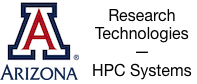 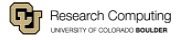 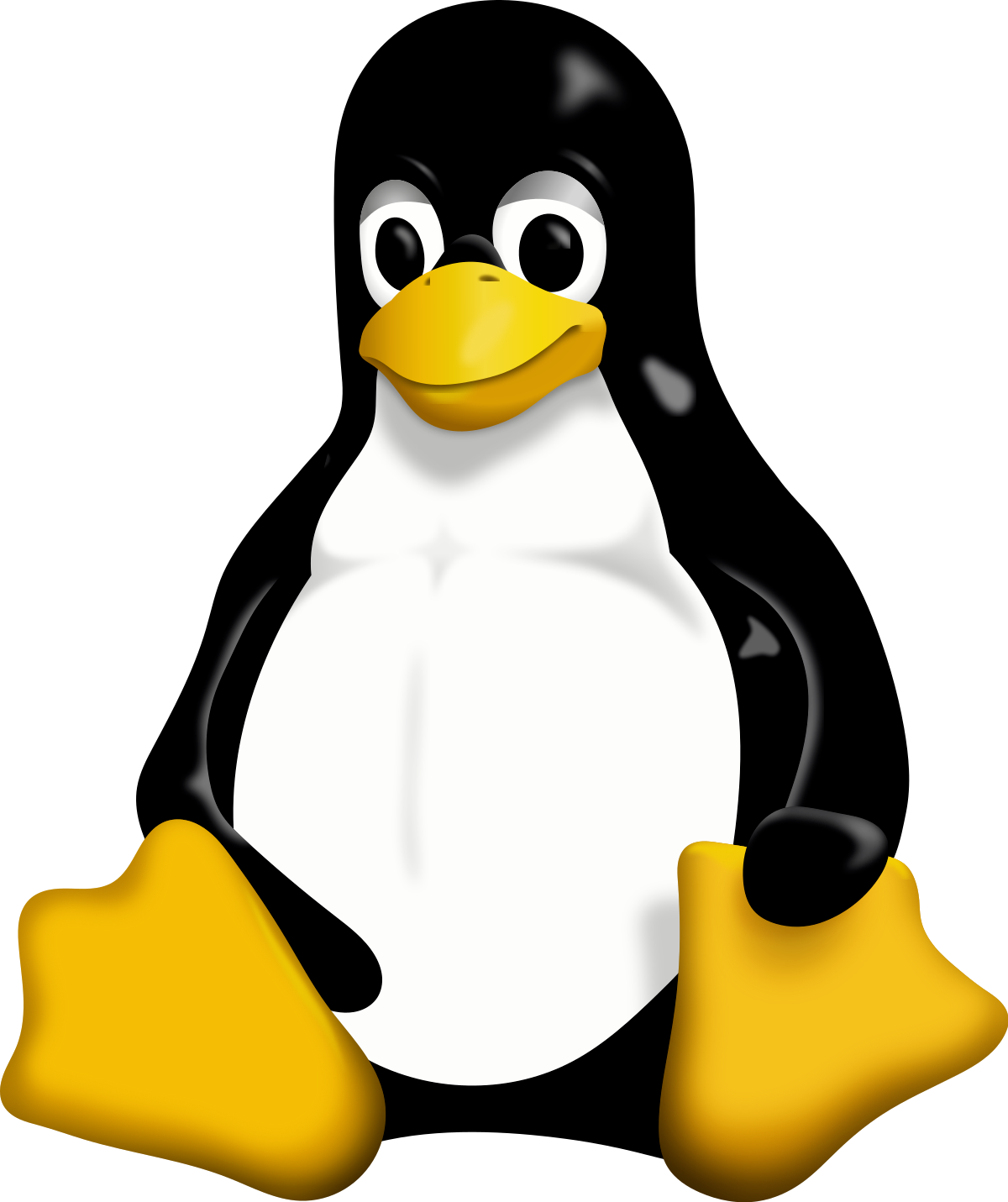 Shells and Shell Scripts
A shell is the environment in which commands are interpreted in Linux.

On HPC we prefer bash (Bourne Again Shell) 
Other shells include: sh, csh, tcsh, ksh, zsh

Shell scripts are files containing collections 
of commands for Linux systems that can 
be executed as programs.
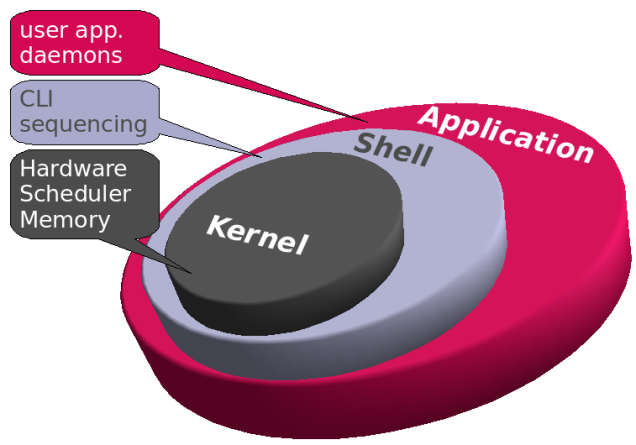 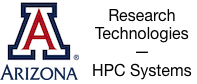 Shells
cont’d
▶ Can be programmed interactively, directly on the terminal.
▶ It can also be programmed by script files. The first line of
  the file must contain #!/bin/bash
▶ The program loader recognizes the #! and will interpret the 
rest of the line (/bin/bash) as the interpreter program.
▶ If a line starts with #, it is a comment and is not run.
#!/bin/bash# the files in /tmp.
cd /tmp  
ls
Shell to run
Comments
Change directories
List everything in /tmp
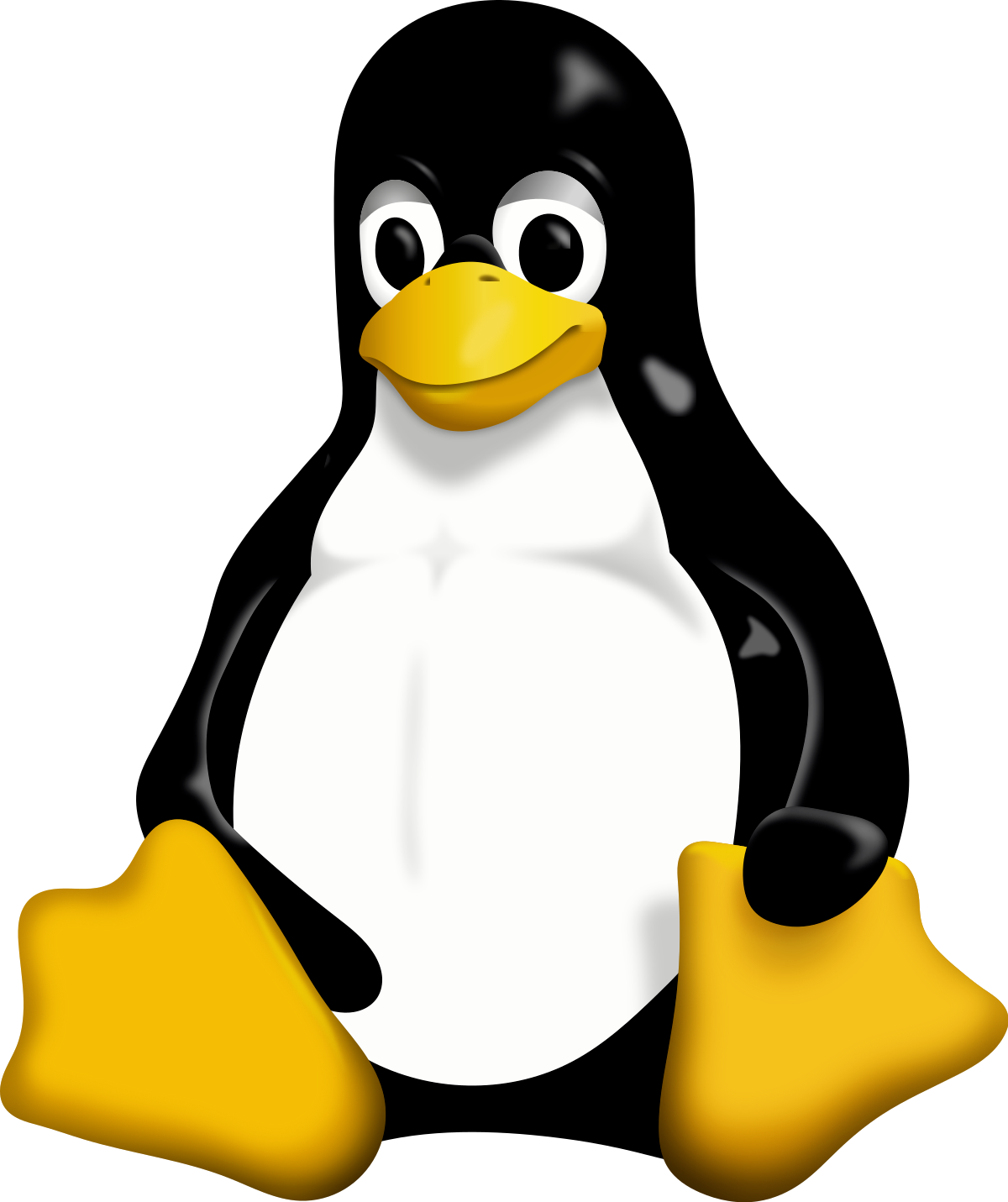 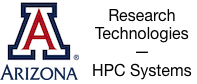 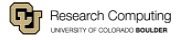 Exercise 3: Permissions andRunning  Bash Scripts
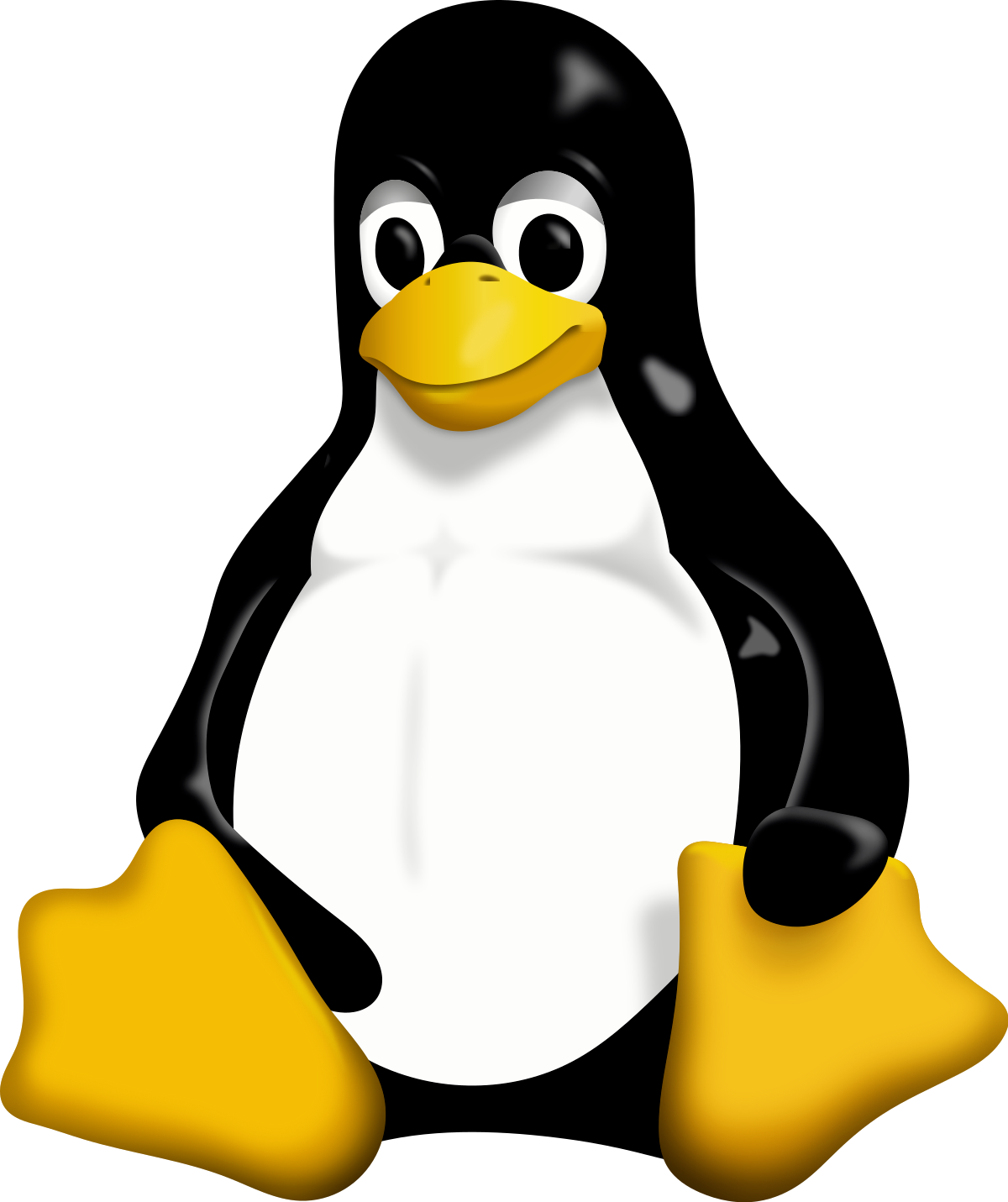 Ensure you are in the “scripts” directory 
Use less to view the contents of hello_world.txt 
Use cat to show the contents of hello.sh in bash_spinup/scripts
Try to run hello.sh by typing ./hello.sh at the command line
Add execute permission to hello.sh using chmod
Try to run hello.sh
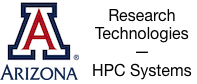 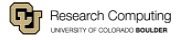 File Editing – the easy way
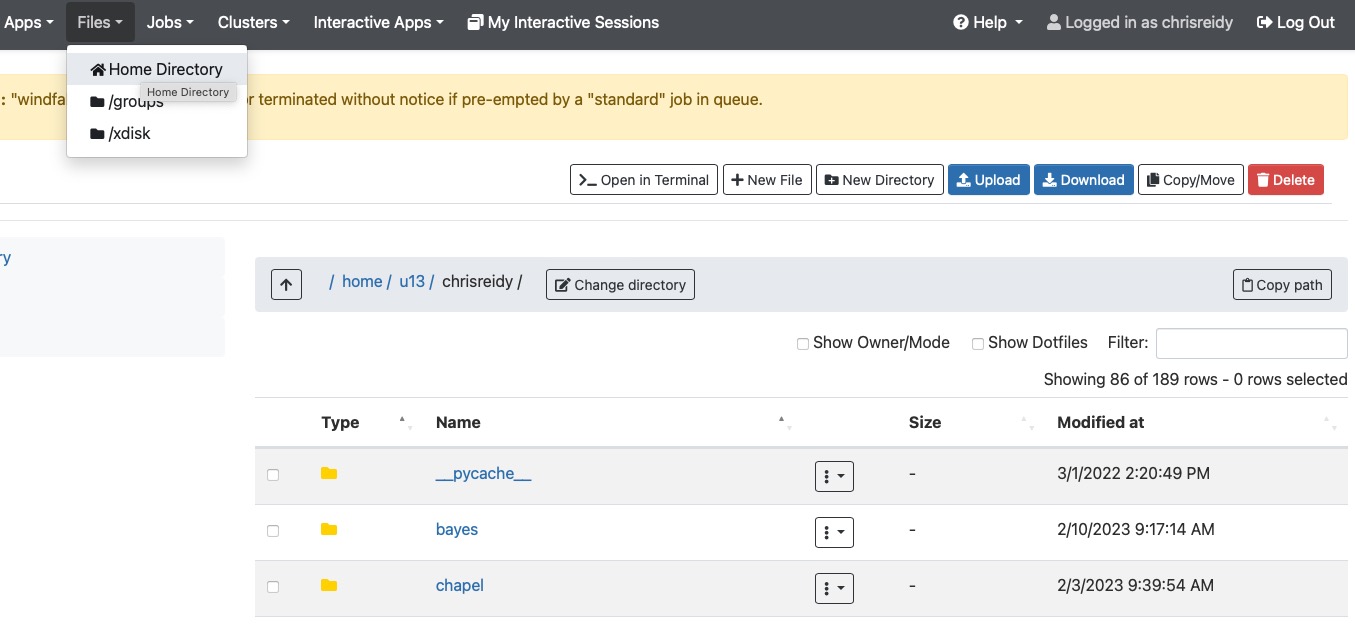 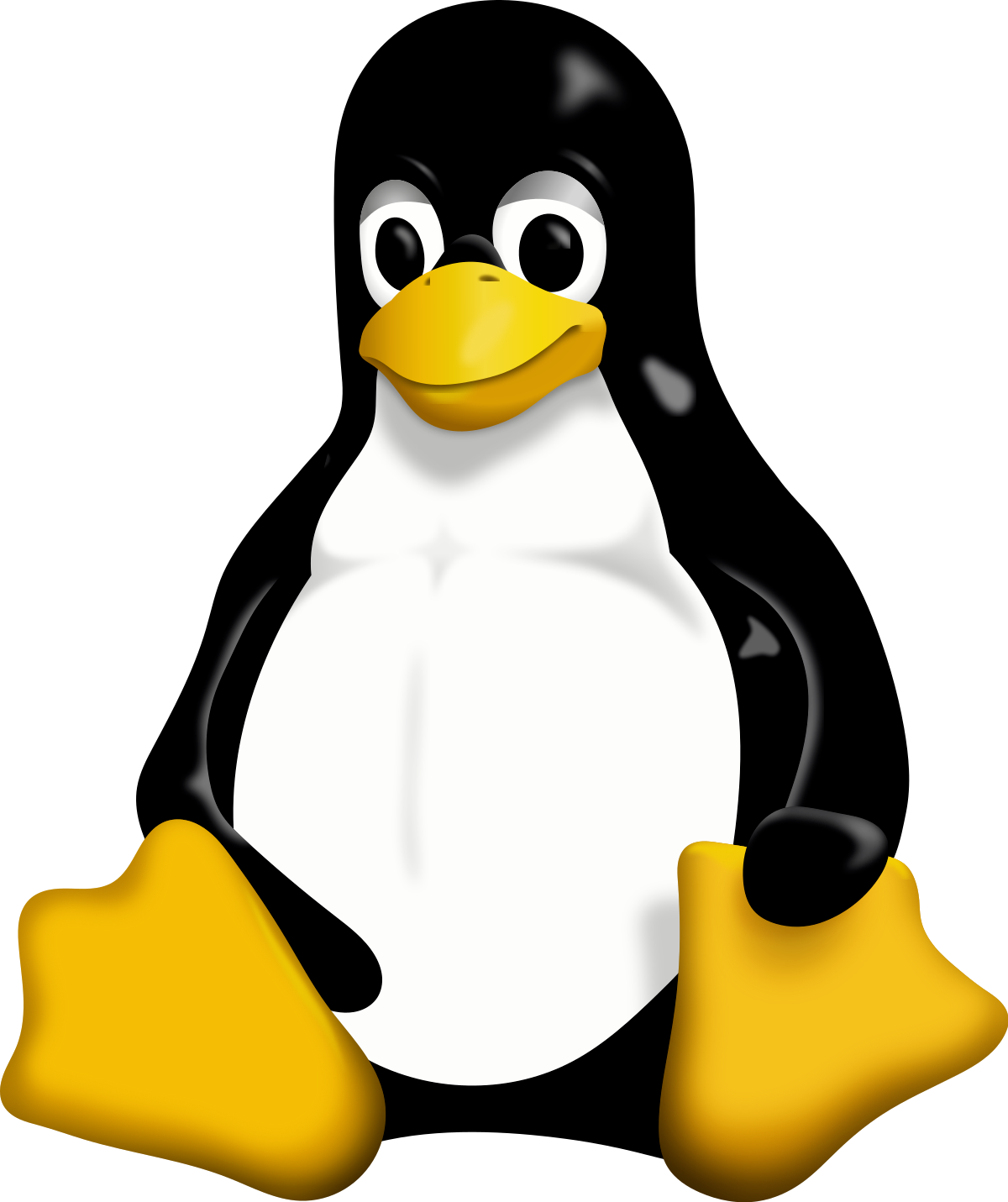 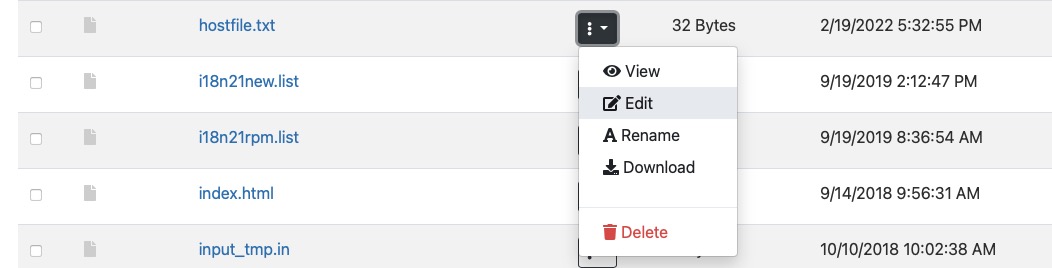 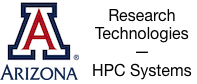 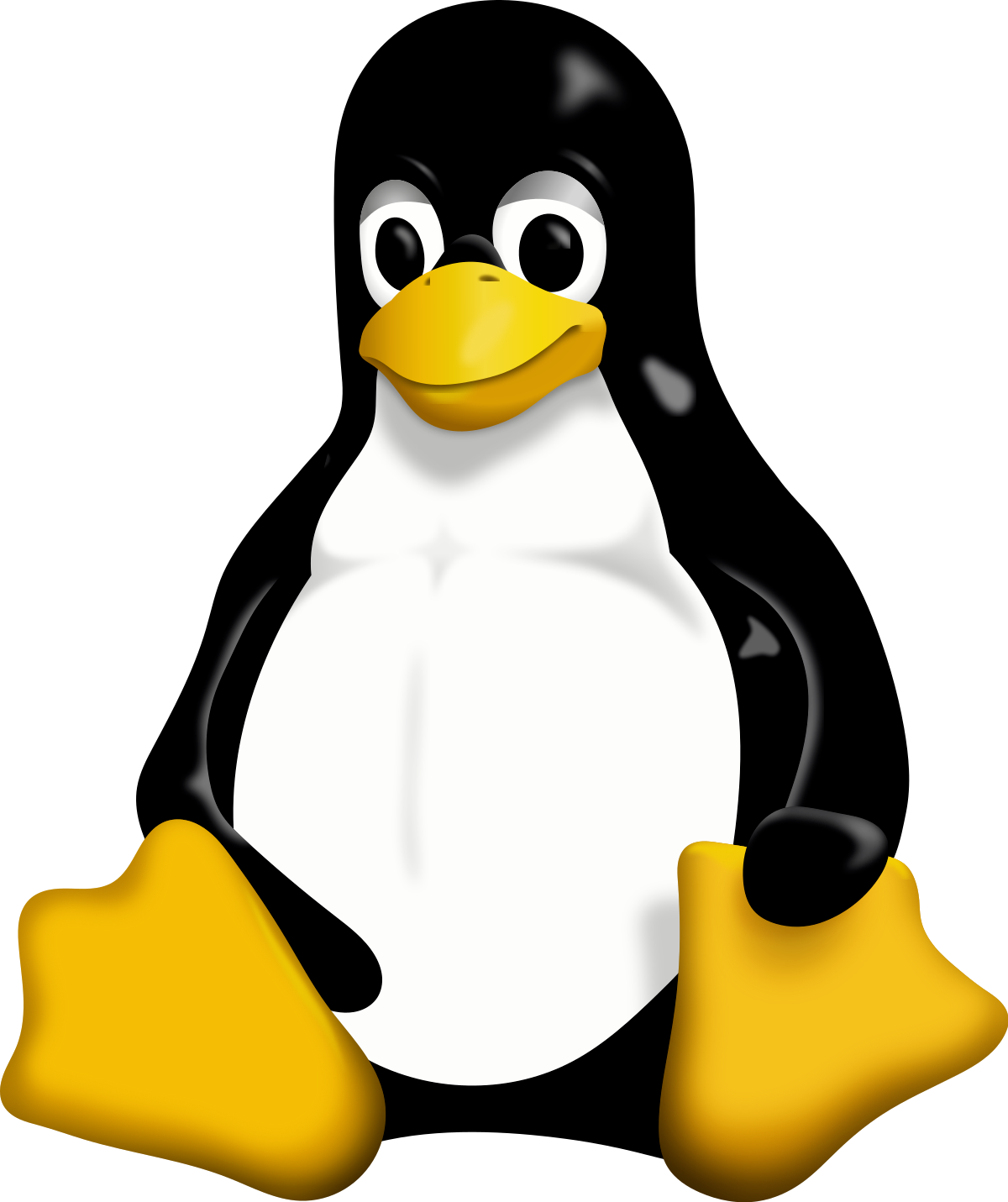 File Editing – command line
nano – simple and intuitive to get started; 
not very feature-rich; 
keyboard driven
vi/vim – universal; keyboard-driven; 
powerful but has a learning curve 
emacs – keyboard or GUI versions; 
helpful extensions for programmers; 
well-documented
LibreOffice – for WYSIWYG (what you see is what you get)
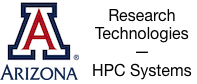 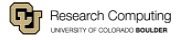 Editing with Nano
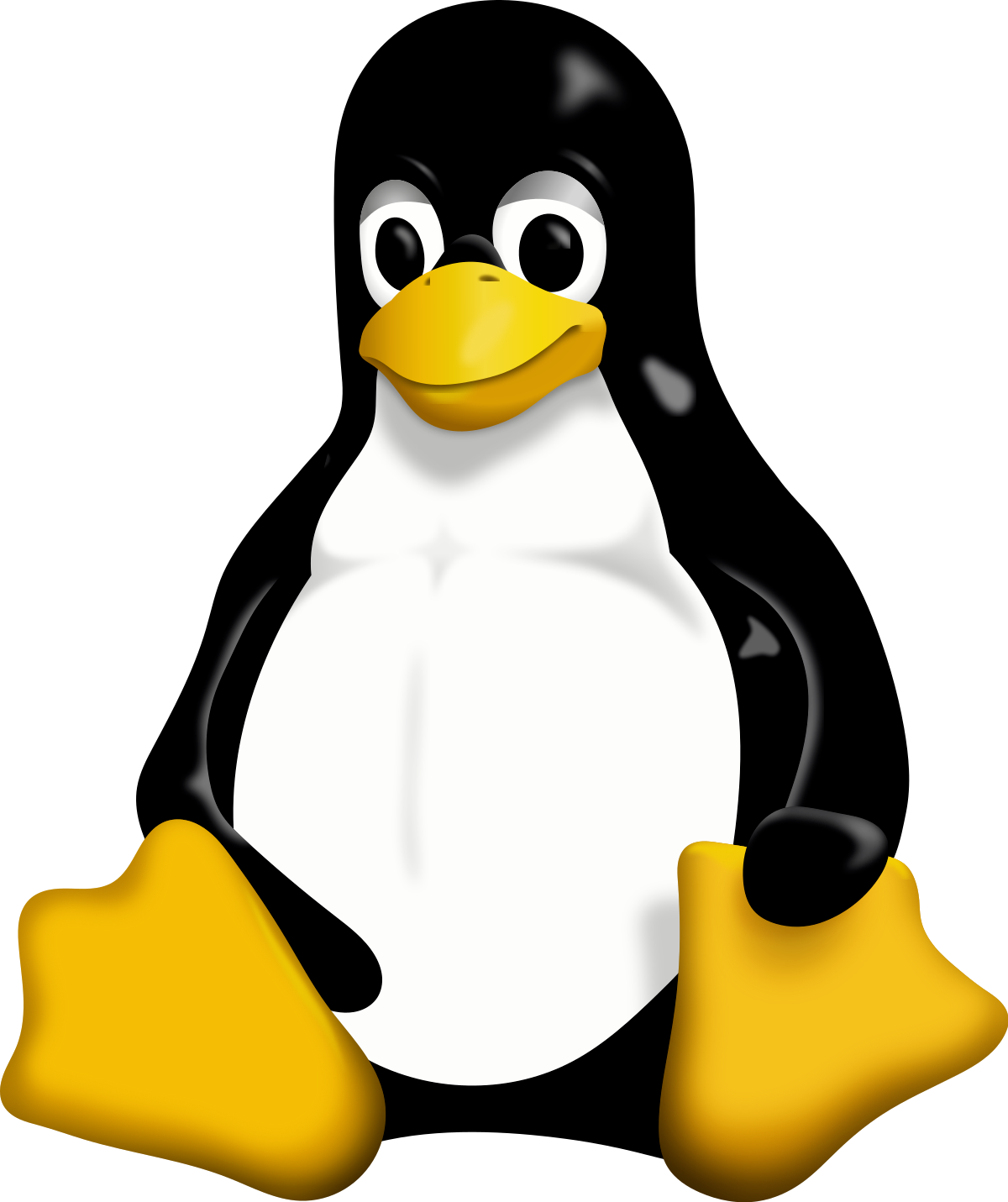 $ nano trademarks.txt
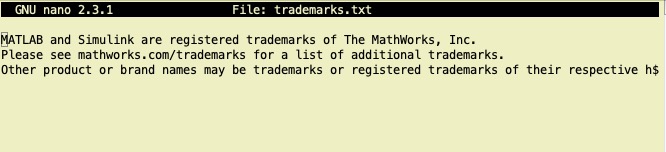 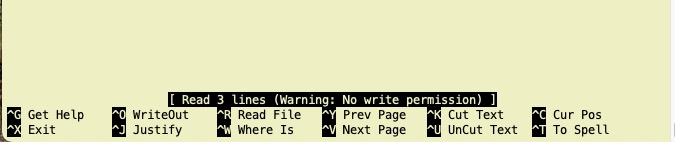 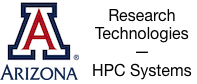 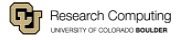 Exercise 4: File Editing with Nano
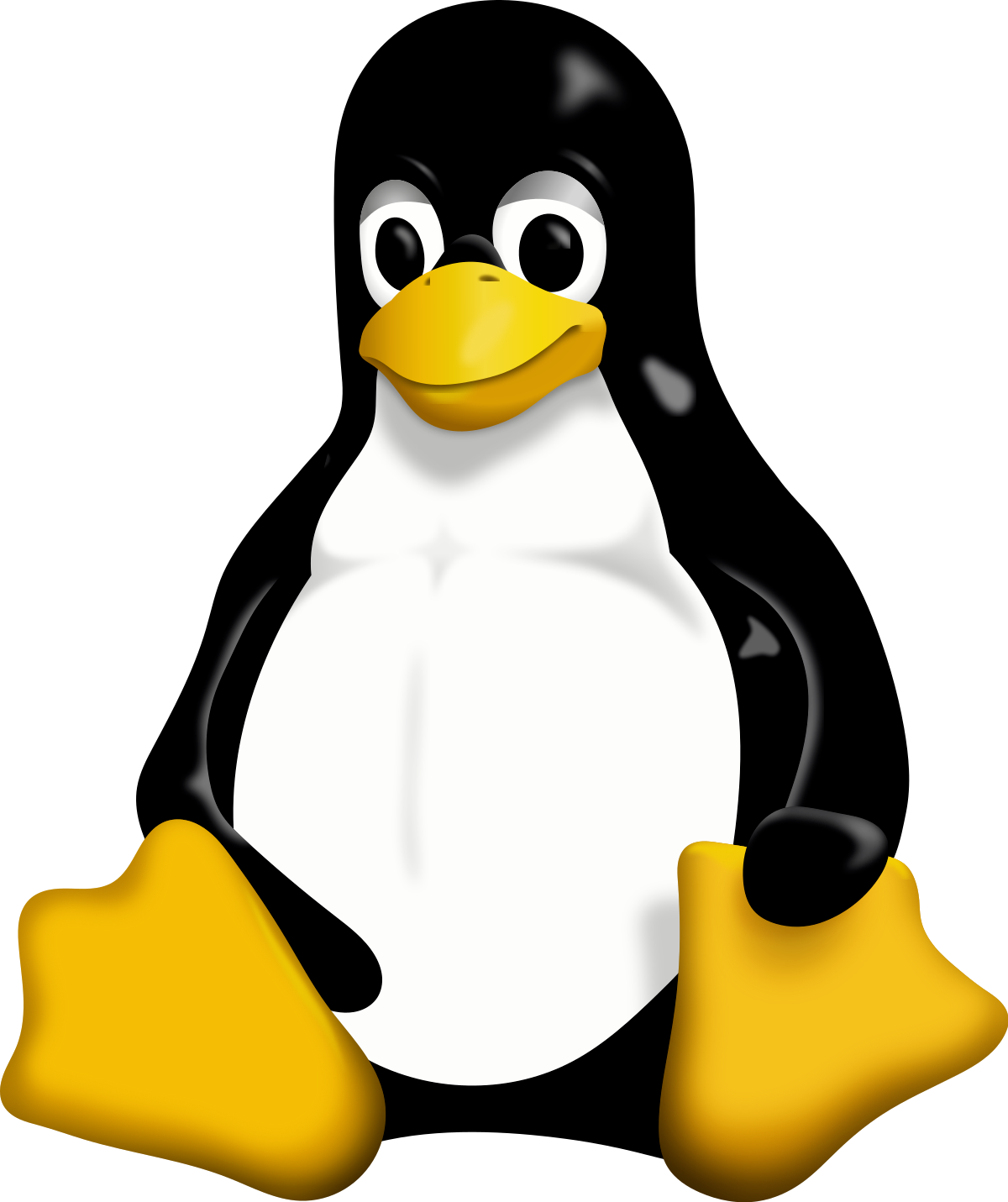 Edit the contents of hello_world.txt contents with nano (you can edit it to say anything!)
Run the program “hello.sh” by typing bash hello.sh or ./hello.sh at the command line
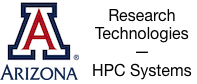 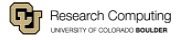 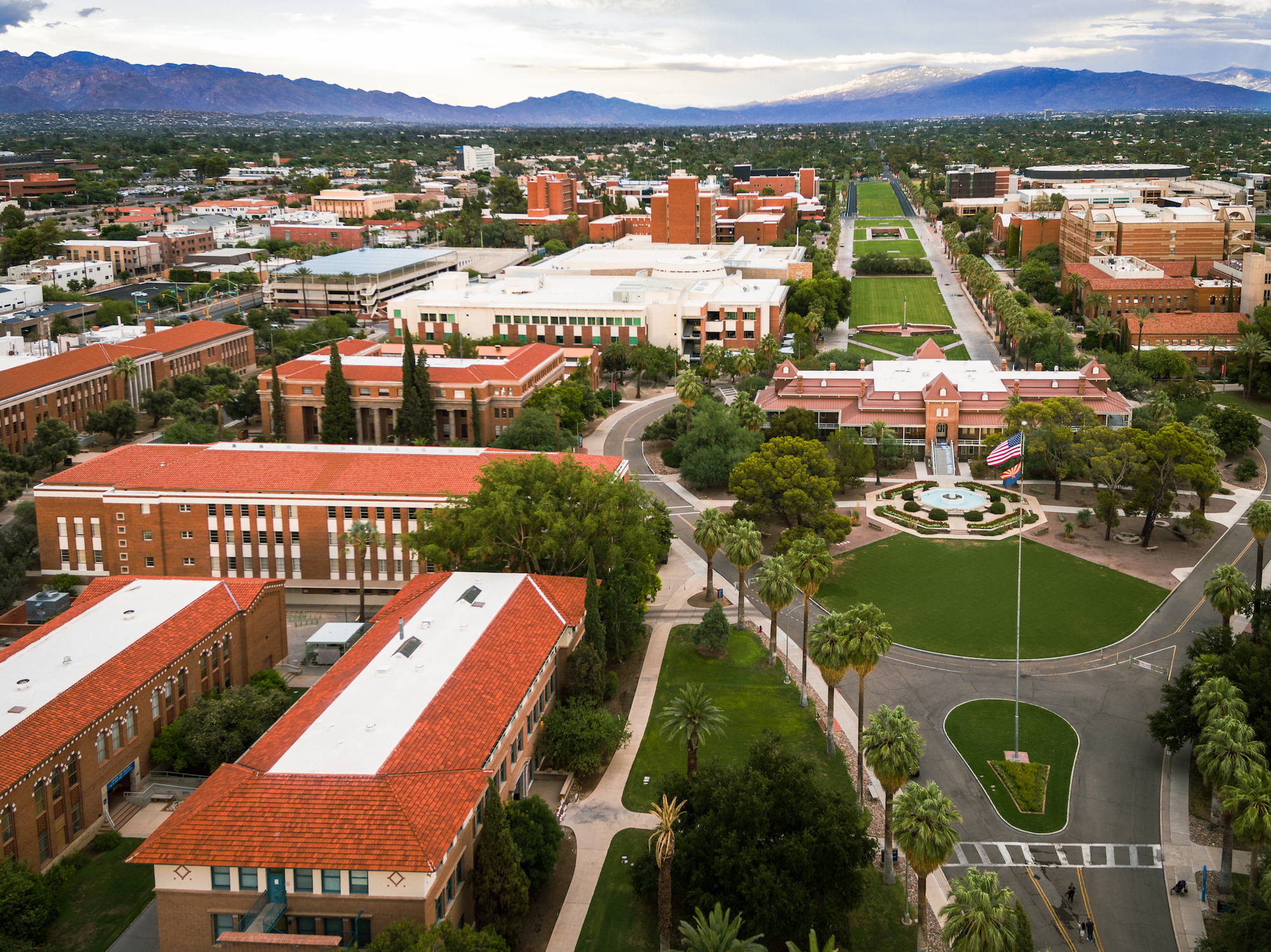 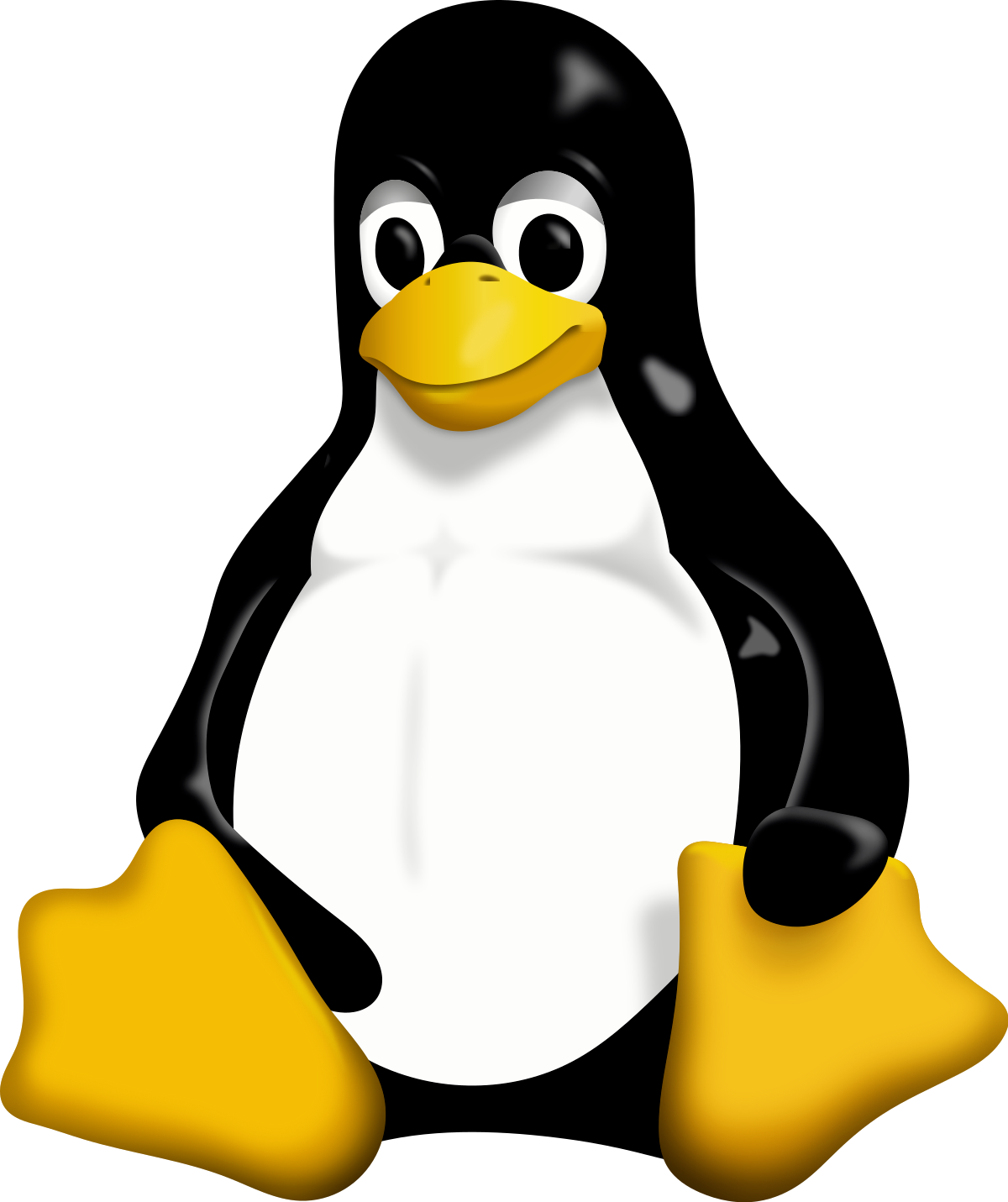 More Resources
Additional Bash learning resources: 
http://tldp.org/HOWTO/Bash-Prog-Intro-HOWTO.html (general)
https://www.shell-tips.com/2010/06/14/performing-math-calculation-in-bash/ (math)
Bash kernel for jupyter notebooks (install anaconda first): 
https://github.com/takluyver/bash_kernel
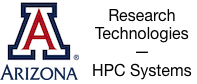 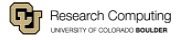